Introduction to Biodiversity Specimen Digitization

Introduction to Biodiversity Data
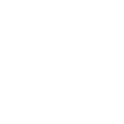 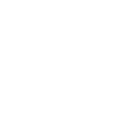 Originally created by Erica Krimmel (ORCID 0000-0003-3192-0080) and Lauren Cohen, 2021-2022. Unless otherwise noted, e.g. for images, this content is licensed CC0 for maximum reusability.
[Speaker Notes: PRESENTING THIS SECTION REQUIRES APPROX. 60 MINUTES.]
Outline
What is digitization and why do we do it?
What can we do with digitized data and media?
What kinds of data are generated by digitization?
Defining biodiversity occurrence records
Standards and guidelines for sharing data
Defining derived biodiversity data
Data aggregators and repositories
2
What is digitization?
“the conversion of specimen data from analogue to digital signals” (Nelson & Ellis 2019).
Digitization includes …
Creation of digital descriptive records (e.g. databasing)
Creation of digital surrogates (e.g. images representing physical objects)
Transcription of printed data, metadata, and other supporting materials (e.g. labels, ledgers, field notebooks)
Transferring analog information (e.g. audio recordings, film, slides) to digital
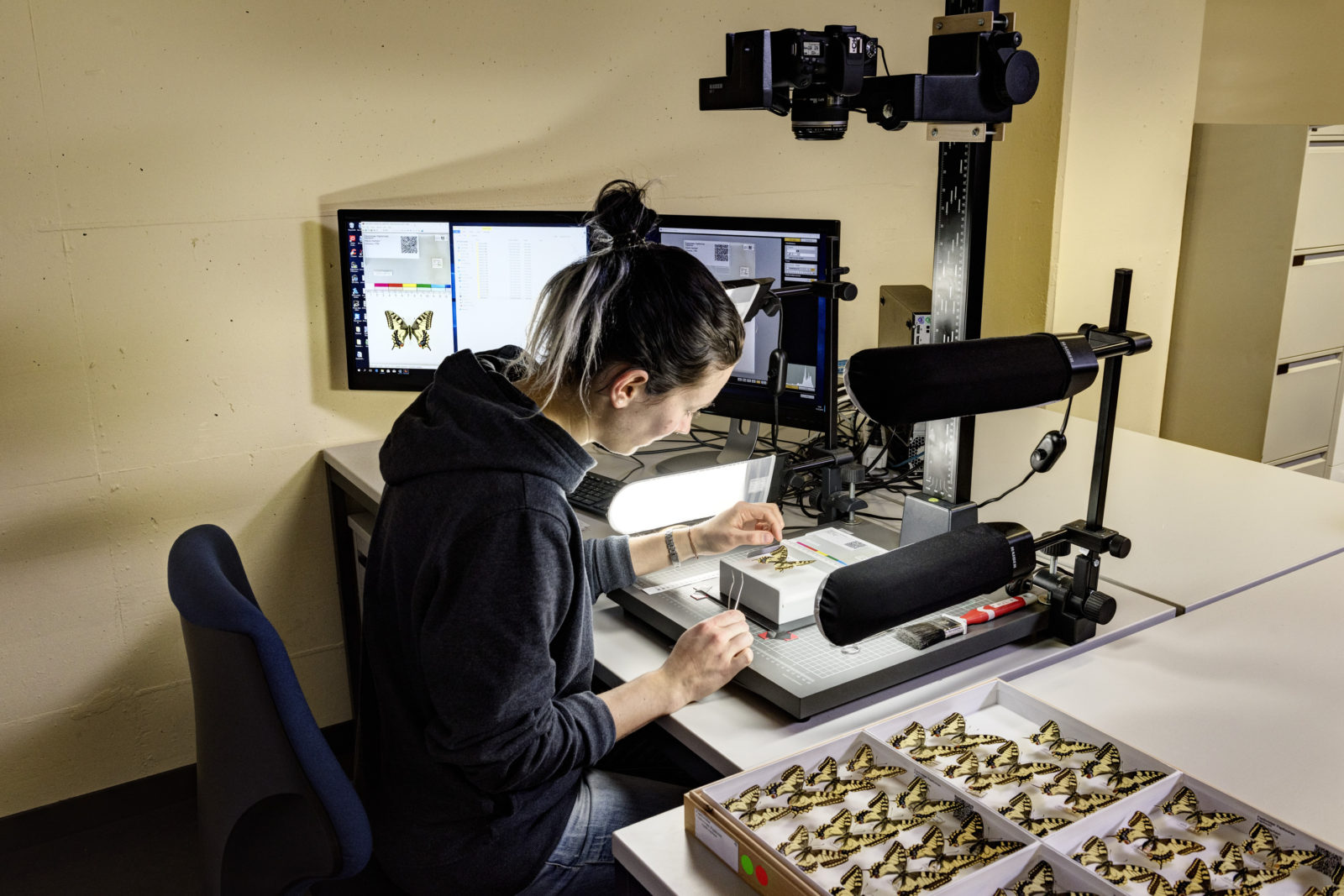 Image: https://www.idigbio.org/content/digitize-share-connect-data-natural-
history-collections-go-mobile
3
[Speaker Notes: When we talk about digitization, our working definition is based on a reading from Nelson and Ellis where digitization is defined as “the capture and recording of information about a specimen or collection.” This broad definition is used across various domains, such as cultural heritage institutions, libraries, archives, art museums, galleries, and, of course, the biodiversity collections community. Our current working definition of digitization includes the creation of digital descriptive records, the creation of digital surrogates, the transcription of printed data, and the transfer of analog information to digital. That said, what it means to digitize is constantly evolving.]
Why do we digitize?
Digitization enables …
Research
Conservation
Outreach
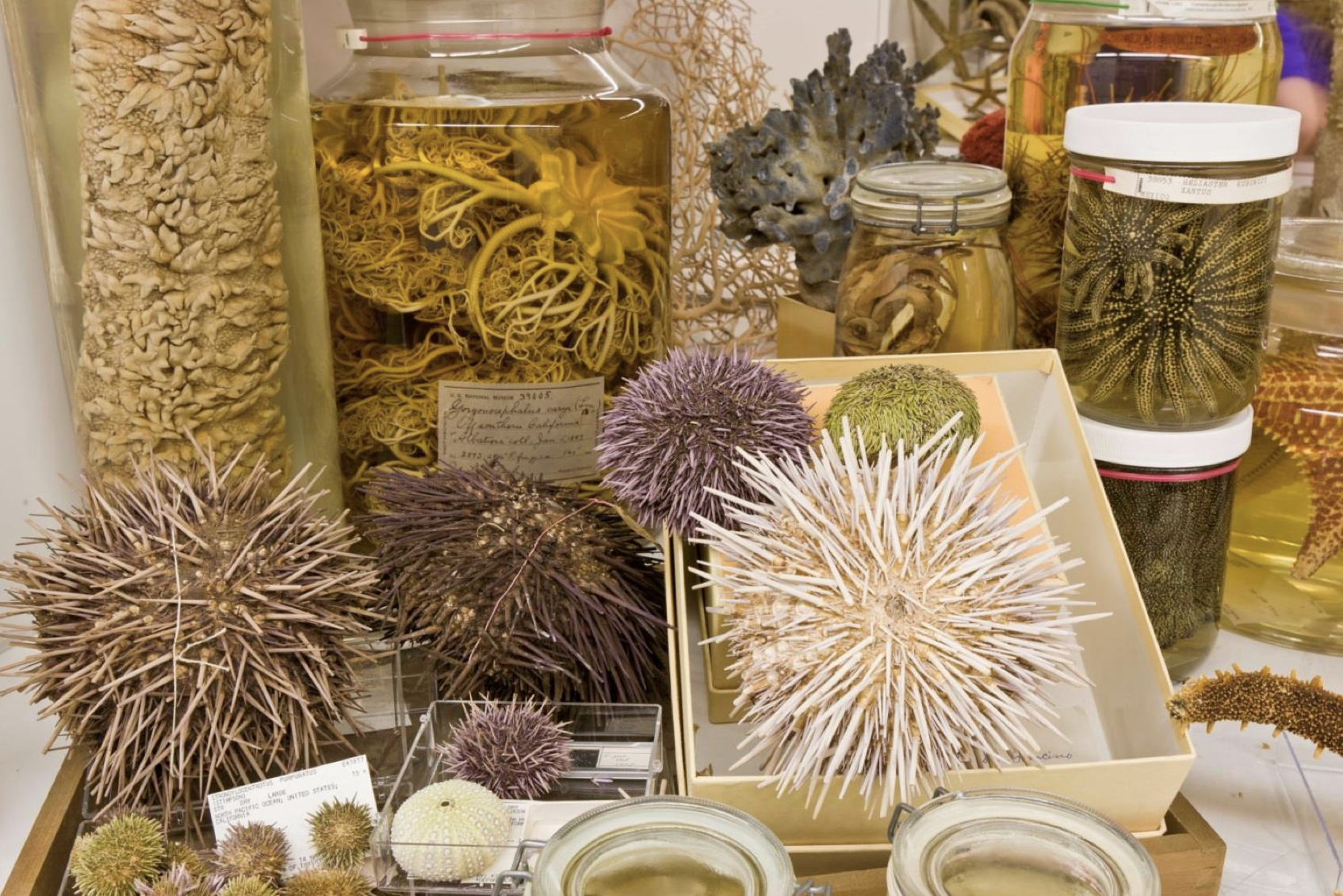 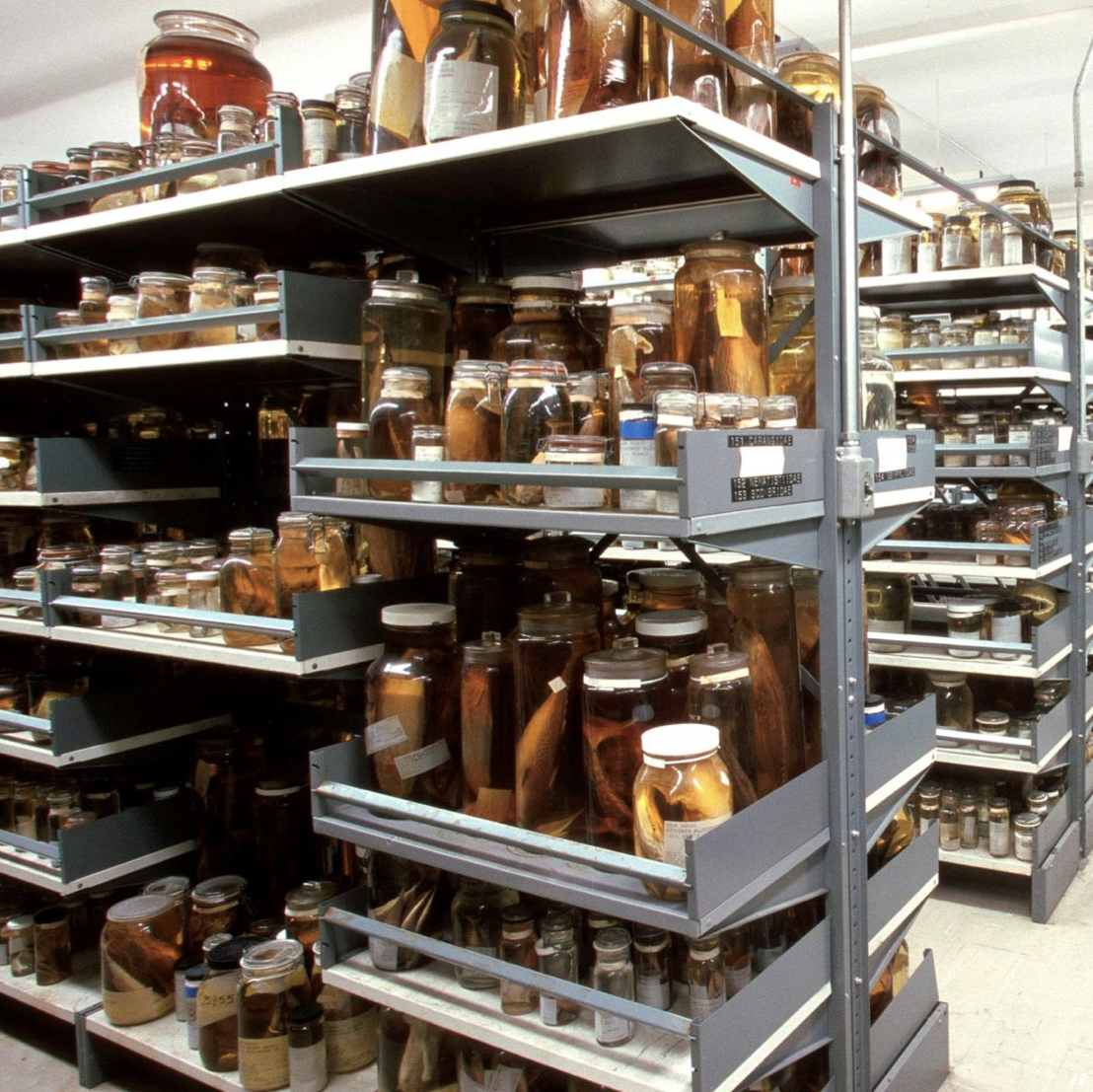 Images: Paul Kimberly & Rebecca Snyder, https://www.idigbio.org/wiki/images/c/c0/Kimberly_2015_NMNH_Digi_Overview.pdf
4
[Speaker Notes: Over the last two decades, we have seen an exponential increase in digitization with the aim of making biodiversity data broadly accessible to researchers, as well as the general public. Digital resources raise the profiles of museums, expose collections to a wider audience and providing the best biodiversity data outside of nature itself. In addition to research, digitization also enables outreach and education. Natural history museums frequently provide interpretive exhibits and displays for the public as well as being significant research institutions that foster important discoveries and advances in our understanding and conservation of biodiversity.]
What can we do with digitized data and media?
Digitized data facilitate more effective and more efficient collections management, e.g.,
tracking storage locations
responding to research/education/exhibit requests
strategizing new collecting
complying with permit and other regulations
providing Access & Benefit Sharing (Nagoya, etc.)
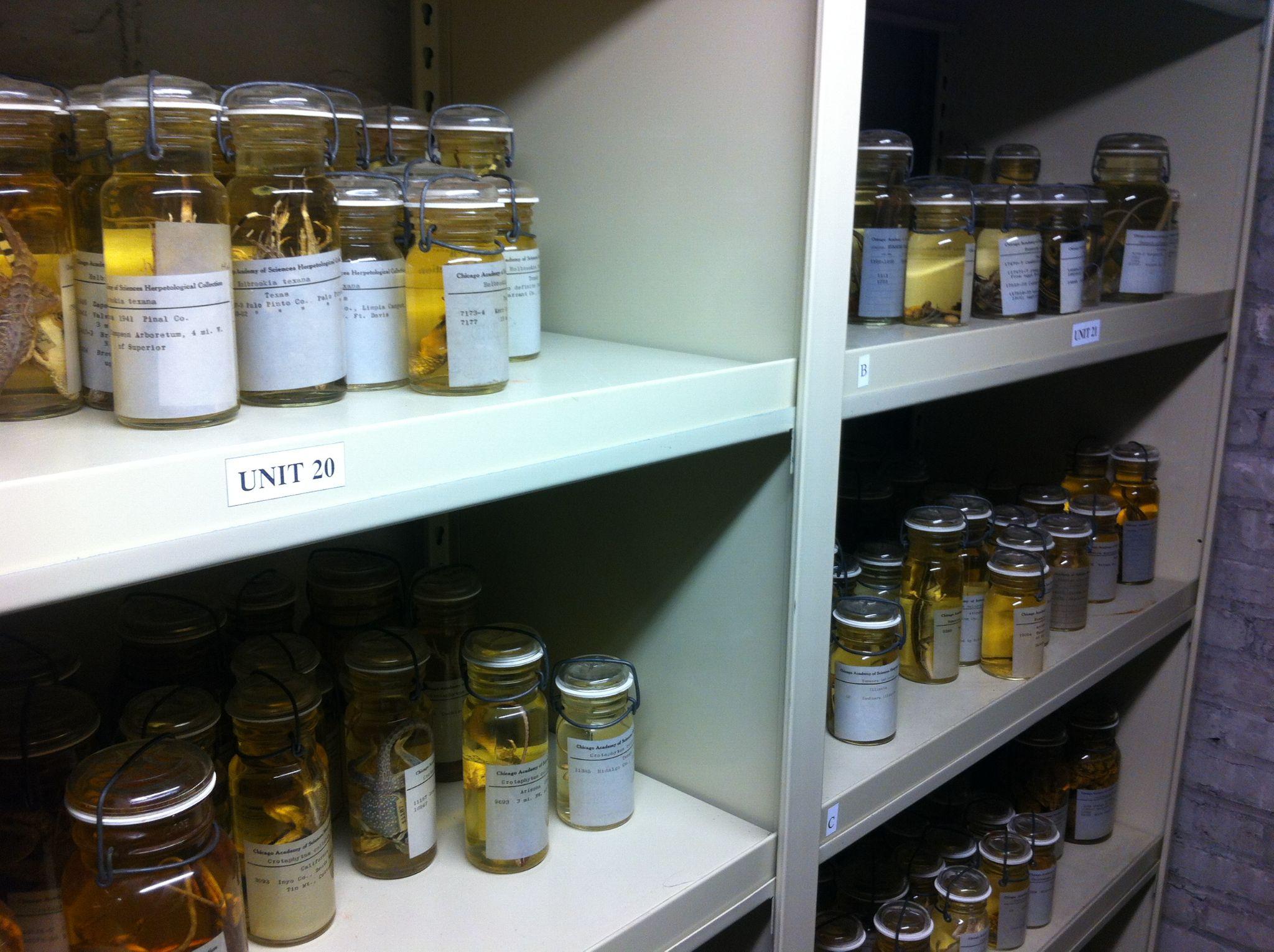 Image: Erica Krimmel, of the Chicago Academy of Sciences Herpetology Collection
5
[Speaker Notes: In its earliest iterations, digitization was a way for collections staff to improve their work by making specimen data more easily available for physical collections management. Facilitating more effective and efficient collections management is really still the essence of what we do with digitized data and media, from access-related tasks like tracking storage locations and responding to research or education or exhibit requests, to legal requirements, like complying with permit and other regulations. For something like providing Access & Benefit sharing as outlined by the Nagoya Protocol, having digitized data is essential because we really need to be able to track specimens throughout their life, from before they’re collected to after they’ve been sampled and subsampled and used in multiple research projects.]
What can we do with digitized data and media?
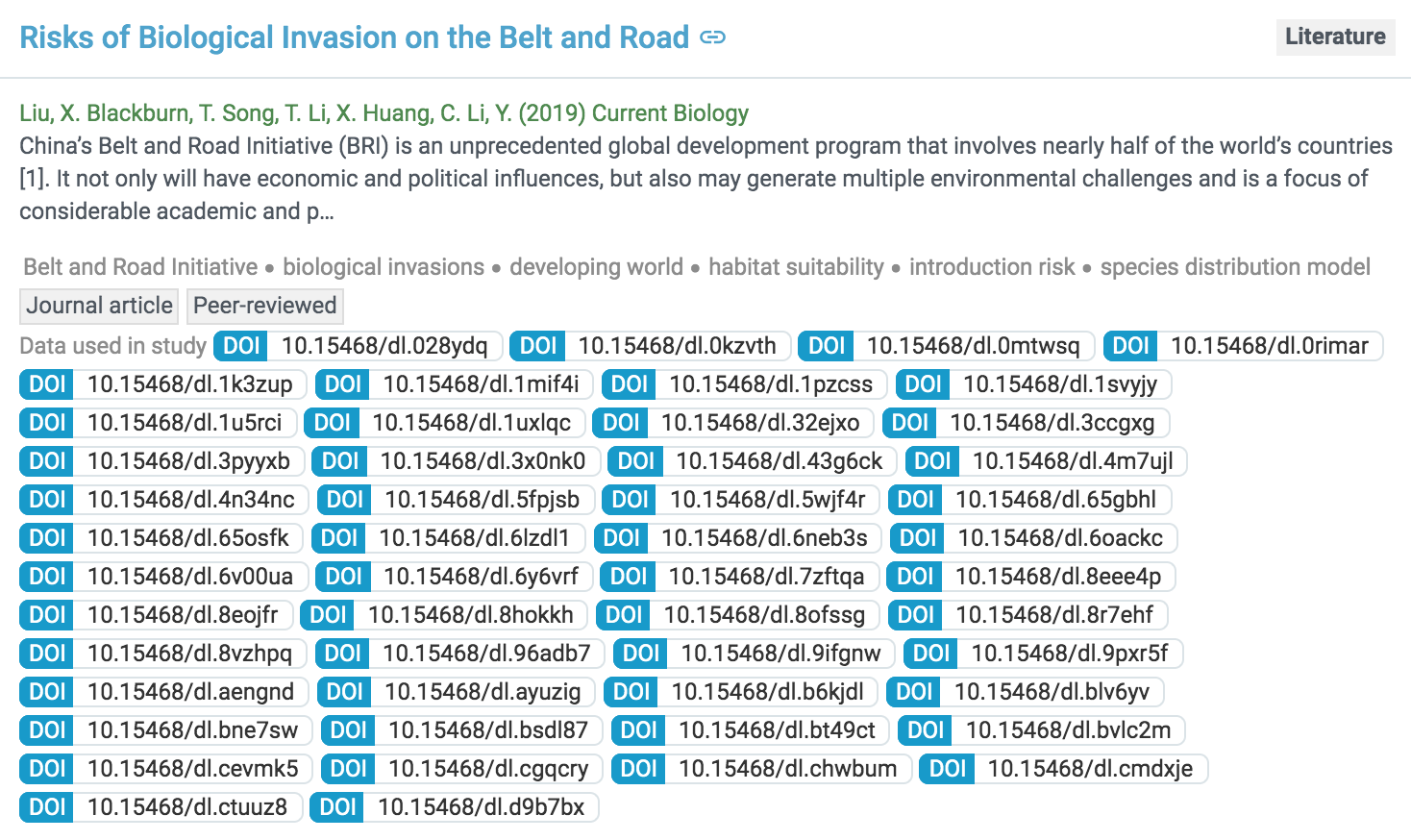 Biodiversity science research
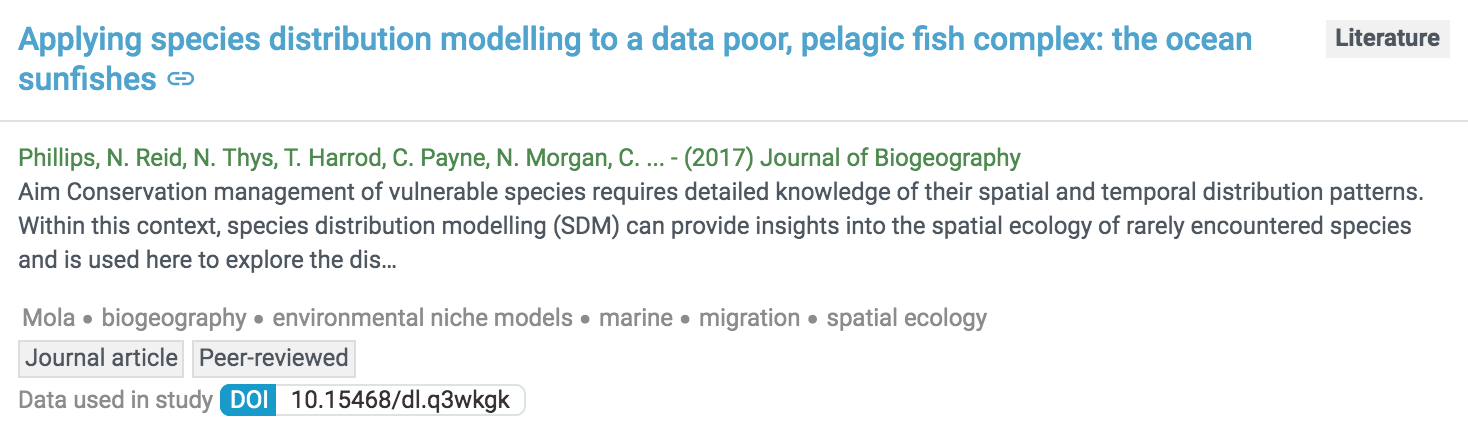 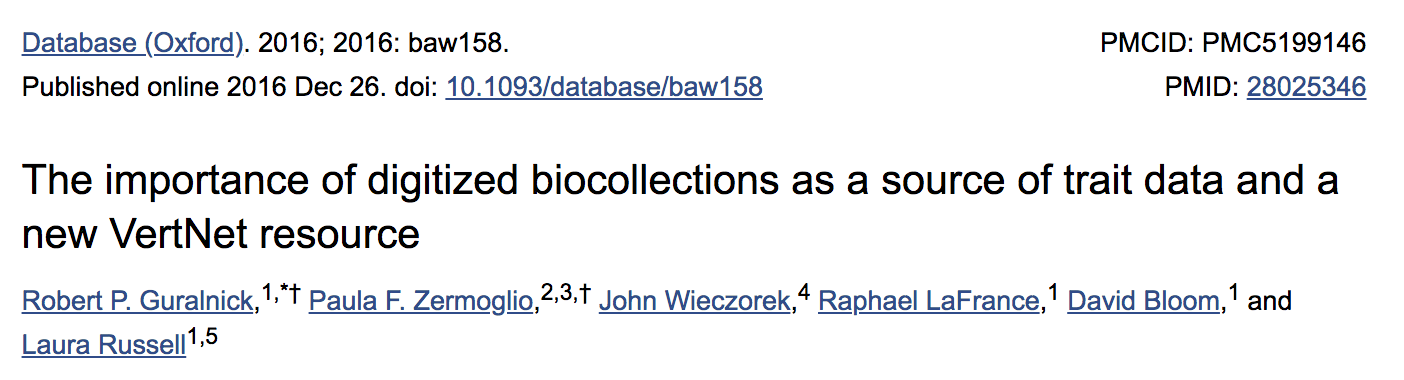 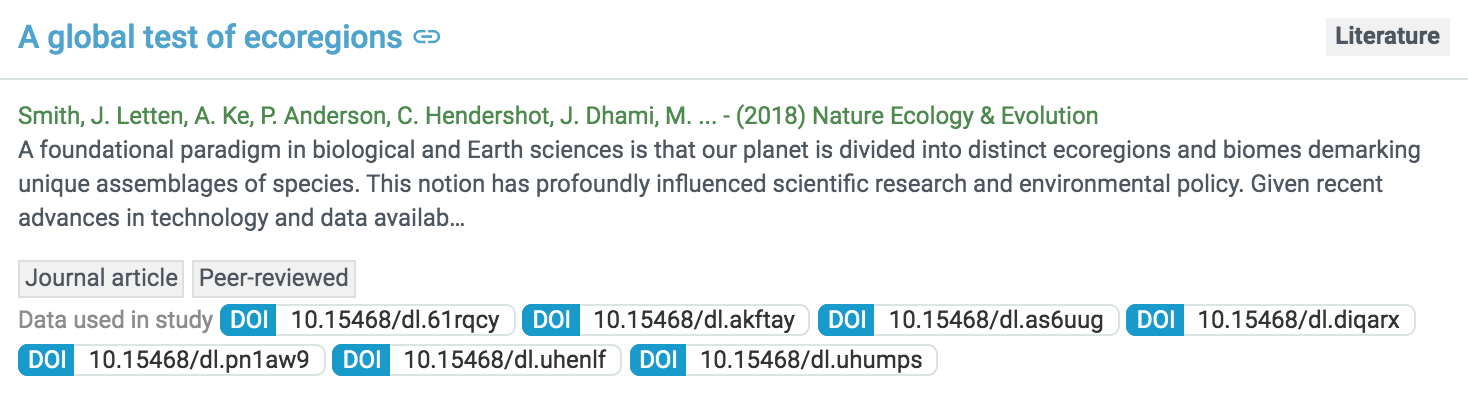 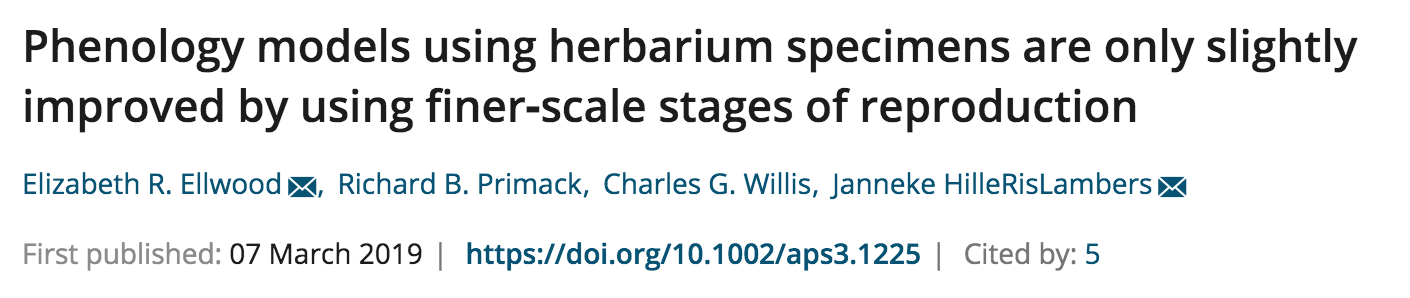 6
Images: https://www.gbif.org/resource/search?contentType=literature&publishingOrganizationKey=493fe050-055d-11d8-b84f-b8a03c50a862
[Speaker Notes: Beyond facilitating improved collections management, digitized specimen data are basically essential for modern biodiversity science. On this slide, you can see a number of screenshots from the Global Biodiversity Information Facility, or GBIF, which is a source for users to discover digitized data and media related to specimens. These screenshots are of publications citing data that they got from GBIF, and you can see that they span a range of topics. Some of these studies literally could not have been done without access to digitized data. For example, this global test of ecoregions paper tested whether or not our pre existing concept of “ecoregions” meaningfully delimits biological communities. To answer this question, the authors used over 200 million occurrence records of plants, so there’s no way that gathering so much data from so many individual herbaria would have been feasible without digitized data.]
What can we do with digitized data and media?
Biodiversity science research
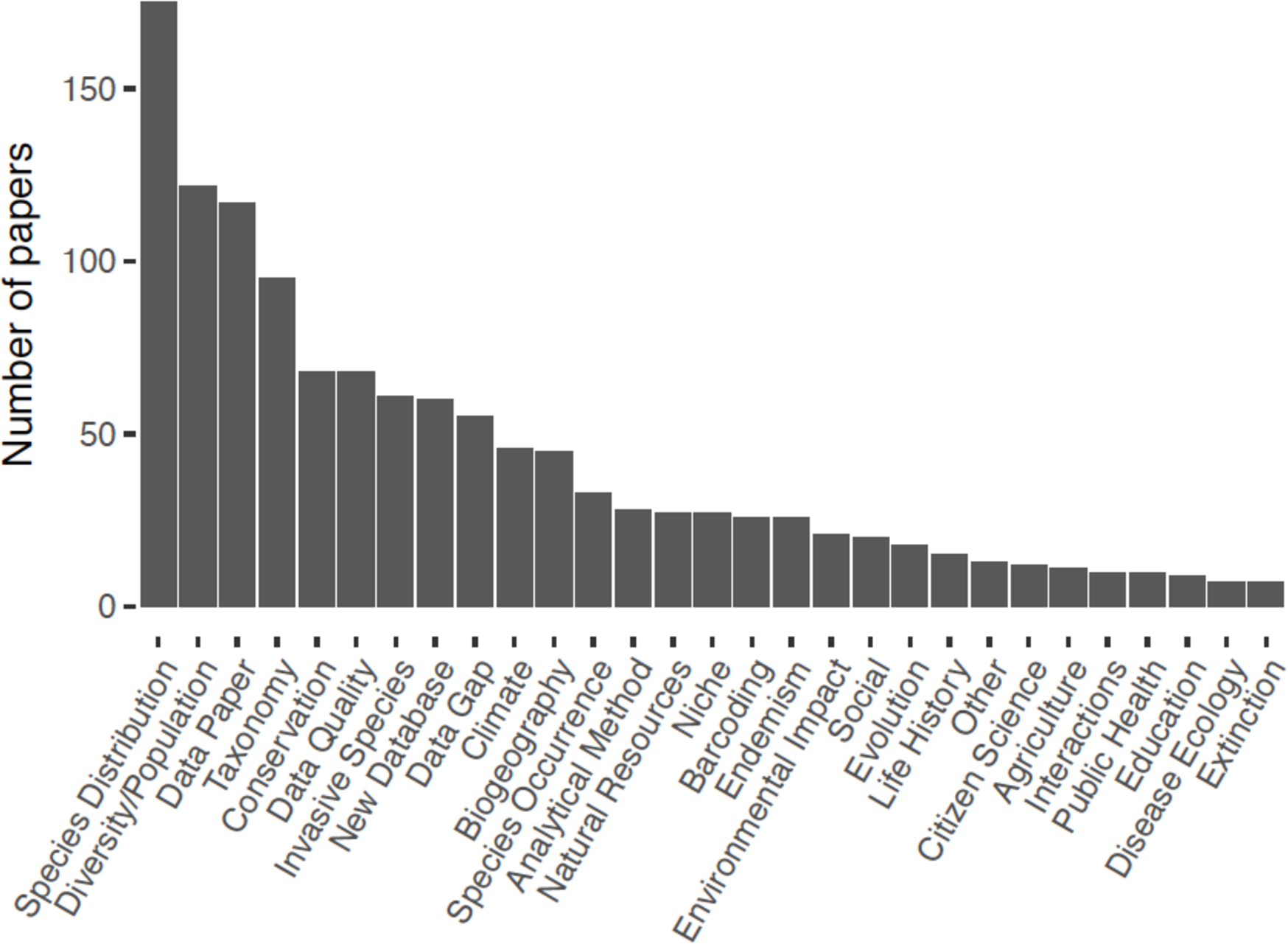 Fig 1. Frequency of major research uses in published papers (n = 501) that obtain data from species occurrence records available in online databases.
Ball-Damerow JE, Brenskelle L, Barve N, Soltis PS, Sierwald P, Bieler R, LaFrance R, Ariño AH, Guralnick RP. 2019. Research applications of primary biodiversity databases in the digital age. PLoS ONE 14(9): e0215794. https://doi.org/10.1371/journal.pone.0215794
7
[Speaker Notes: In the figure on this slide from Ball-Damerow et al. we see a classification of major research applications that access digital specimen occurrence data. Notice the dominance of research applications fundamental to biodiversity science, like species distribution, as well as the presence of less prevalent but very relevant applications like disease ecology. This paper provides an excellent overview of research uses for digitized specimen data and media, and is worth a read.]
What can we do with digitized data and media?
Biodiversity science research
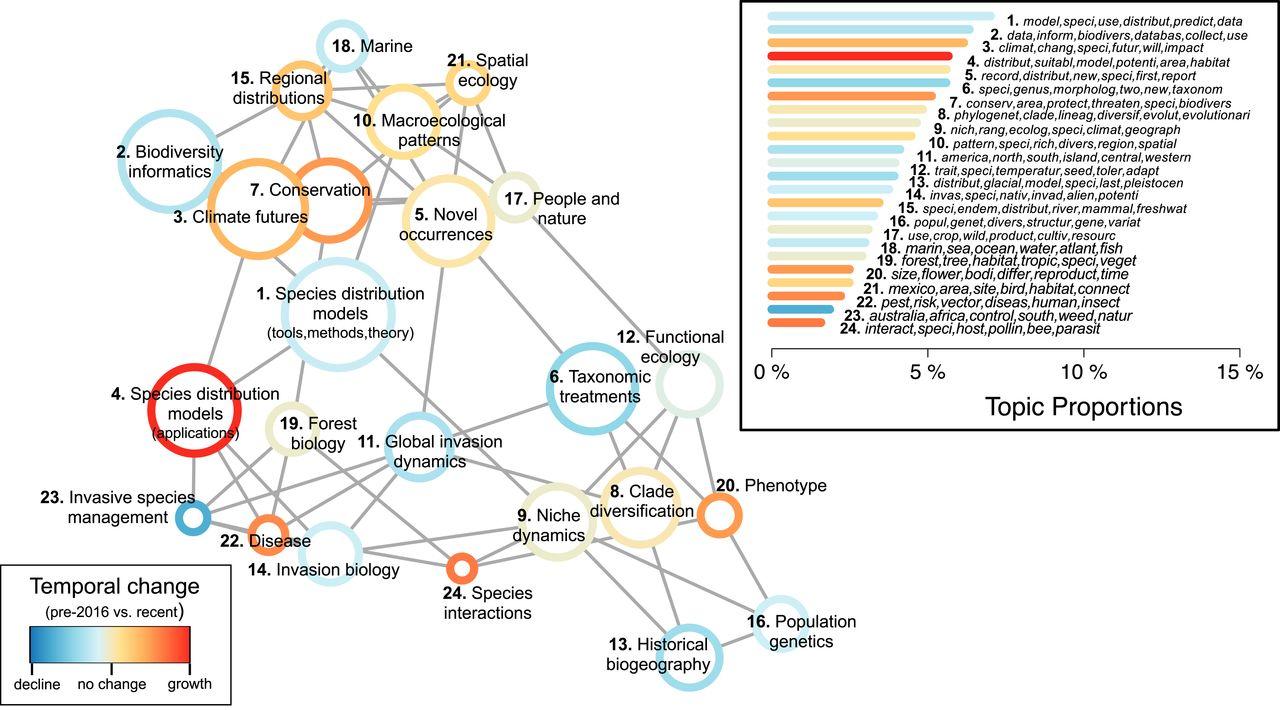 Fig 3. Structural topic model results from 4,035 studies that used GBIF-mediated data published from 2003 to 2019...
Heberling JM, Miller J, Noesgaard D, WEingart SB, Schigel D. 2021. Data integration enables global biodiversity synthesis. Proceedings of the National Academy of Sciences 118(6): e2018093118. https://doi.org/10.1073/pnas.2018093118
8
[Speaker Notes: Another study looking at a similar question is from Heberling et al. What these authors did is take all the publications associated with data from GBIF and look at how these publications were using the digitized records. The figure here visualizes their results in a topic correlations network, where topics connected by lines are more likely to appear together and circle size is proportional to prevalence. You can see, again, fundamental topics like species distribution are prominent, and the dark red circle around species distribution means this topic has seen a real increase in interest. You can also see more emergent topics in global change biology, like climate futures, are increasing in prevalence. As is the Ball-Damerow et al. paper, this is an excellent overview paper for how digitized data are being used in research today.]
What can we do with digitized data and media?
Formal education, e.g. modules in the Natural History Education Portal
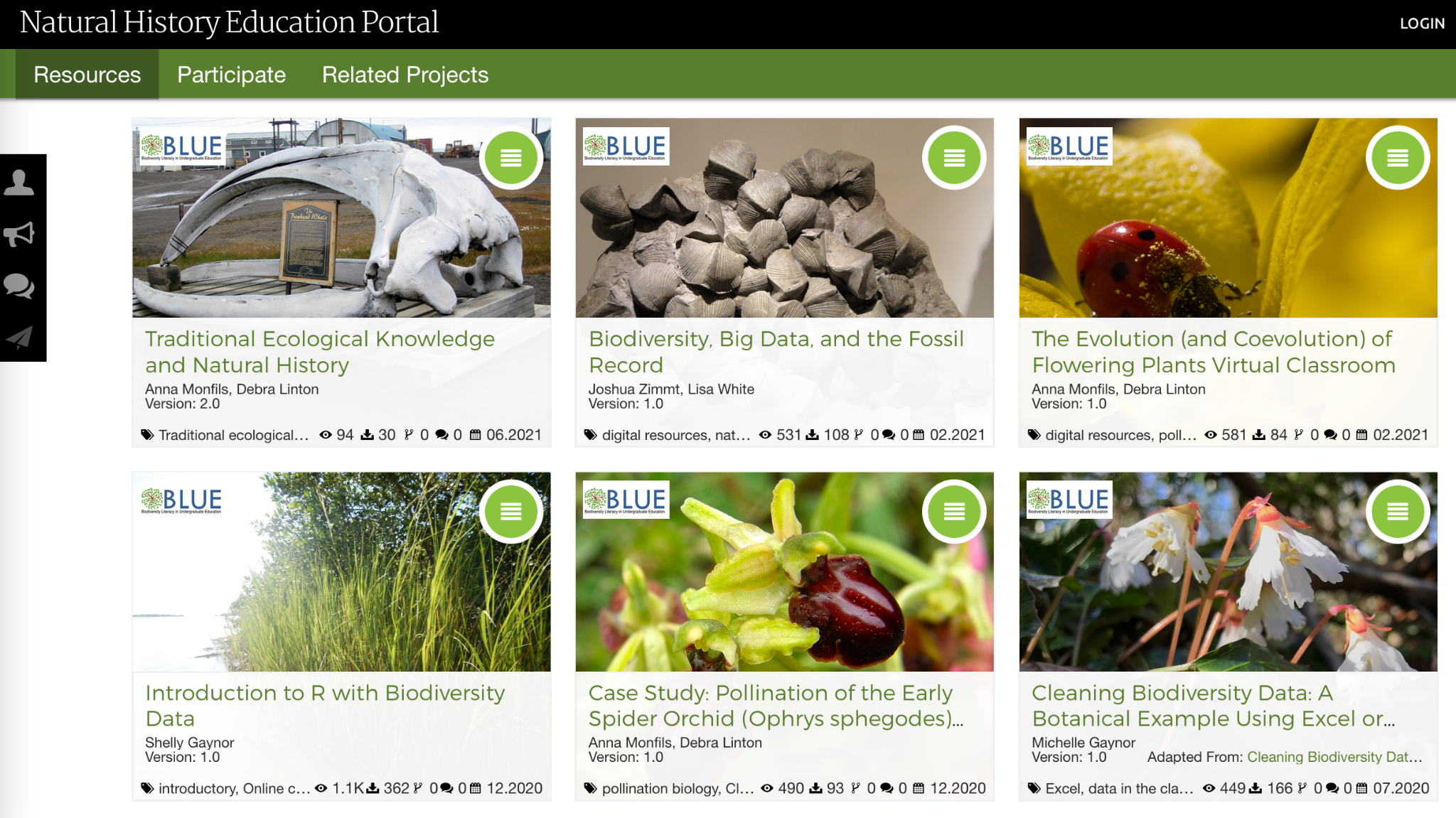 Image: https://qubeshub.org/community/groups/collections
9
[Speaker Notes: We can also use digitized data and media in formal education, not only as a way to promote biodiversity collections themselves to students but also because specimens can be an excellent pedagogical resource. We live in the age of information explosion, and we need students of all ages to be data literate. Specimens can provide an engaging and tangible resource that is well-suited to authentic student-centered learning and translatable data literacy. There are many excellent examples of initiatives using biodiversity specimen data in K12 and beyond formal education. The Natural History Education Portal highlighted on this slide is a collaboration between the BLUE (Biodiversity Literacy in Undergraduate Education) project and the Society for the Preservation of Natural History Collections. This portal has many educational modules that can be downloaded, adapted, and used in classroom settings of all levels.]
What can we do with digitized data and media?
Informal education and outreach, e.g. engagement via tools like YouTube
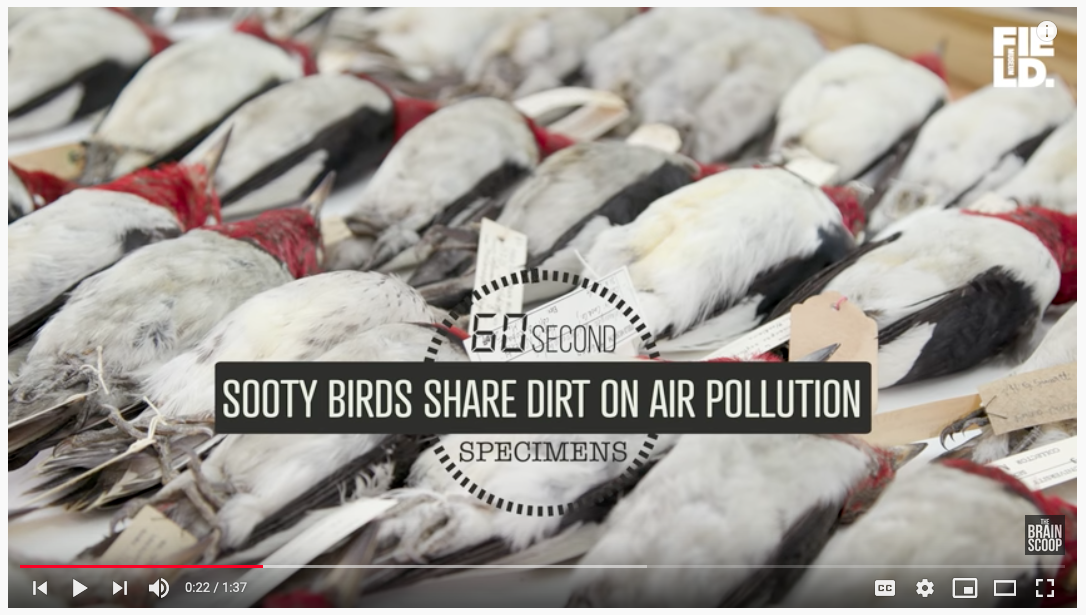 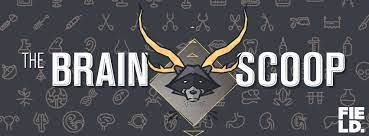 Images: https://www.youtube.com/channel/UCkyfHZ6bY2TjqbJhiH8Y2QQ
10
[Speaker Notes: Even beyond the formal education setting, digitized data, and in particular digital media, provide an engaging entry point for non specialist audiences to learn and care about collections. On this screen is an example from a project called the Brain Scoop, which was a video series based at the Field Museum in Chicago, in the US. In the Brain Scoop episode here, the host talked to an ornithologist about these sooty bird specimens found in the museum’s collections, which are particularly interesting because they illustrate an intersection between urban and natural history: the specimens are covered in soot because of their storage conditions during the mid-twentieth century when Chicago had terrible air pollution from all the coal-fired energy production happening there. Telling engaging stories like this through informal education and outreach is an important way for all of us to encourage everyday citizens to become advocates for collections. The example shown on this slide is utilizing YouTube as an outreach tool, but the social media platforms we have available to us are constantly increasing and changing.]
What can we do with digitized data and media?
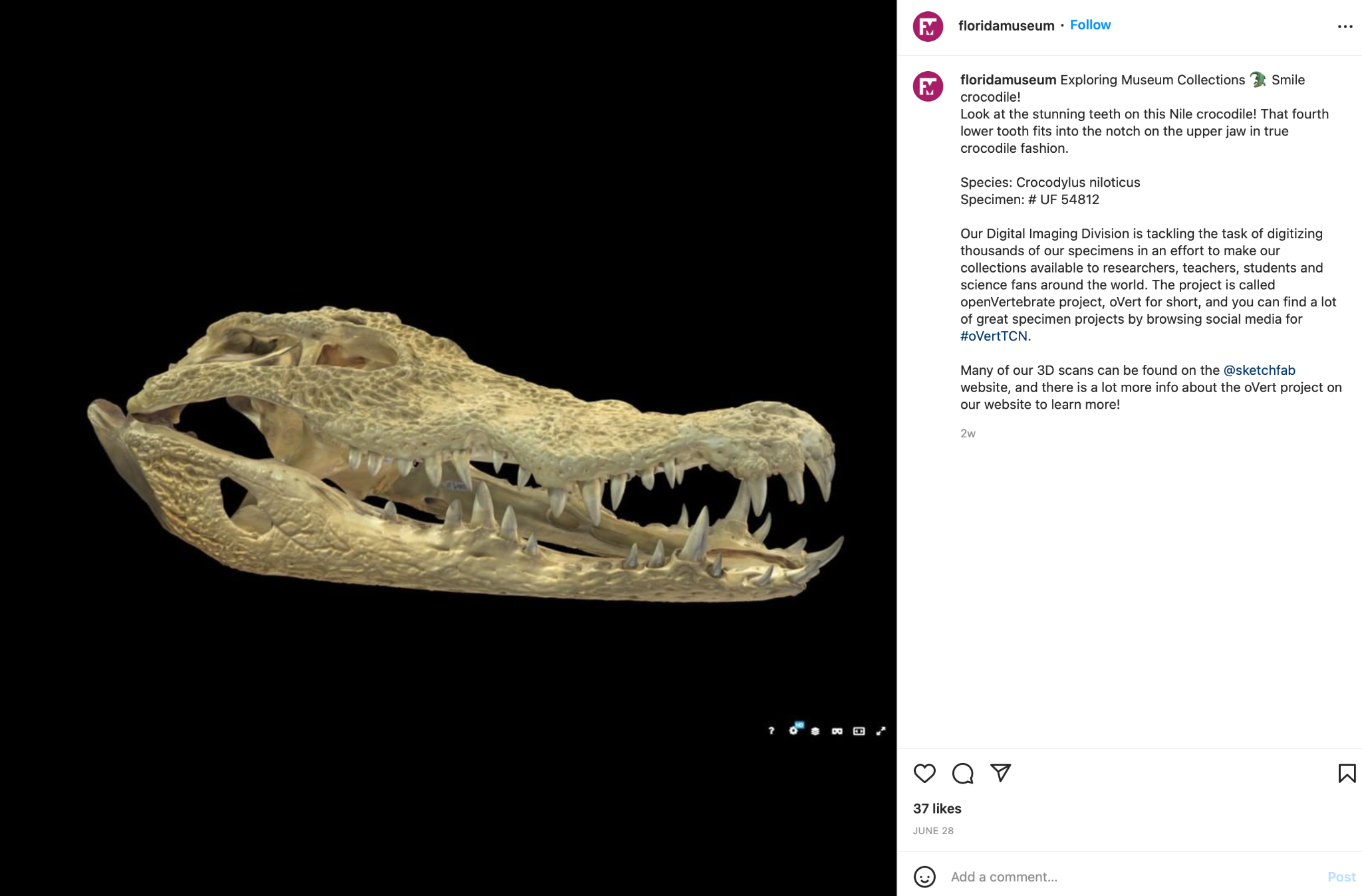 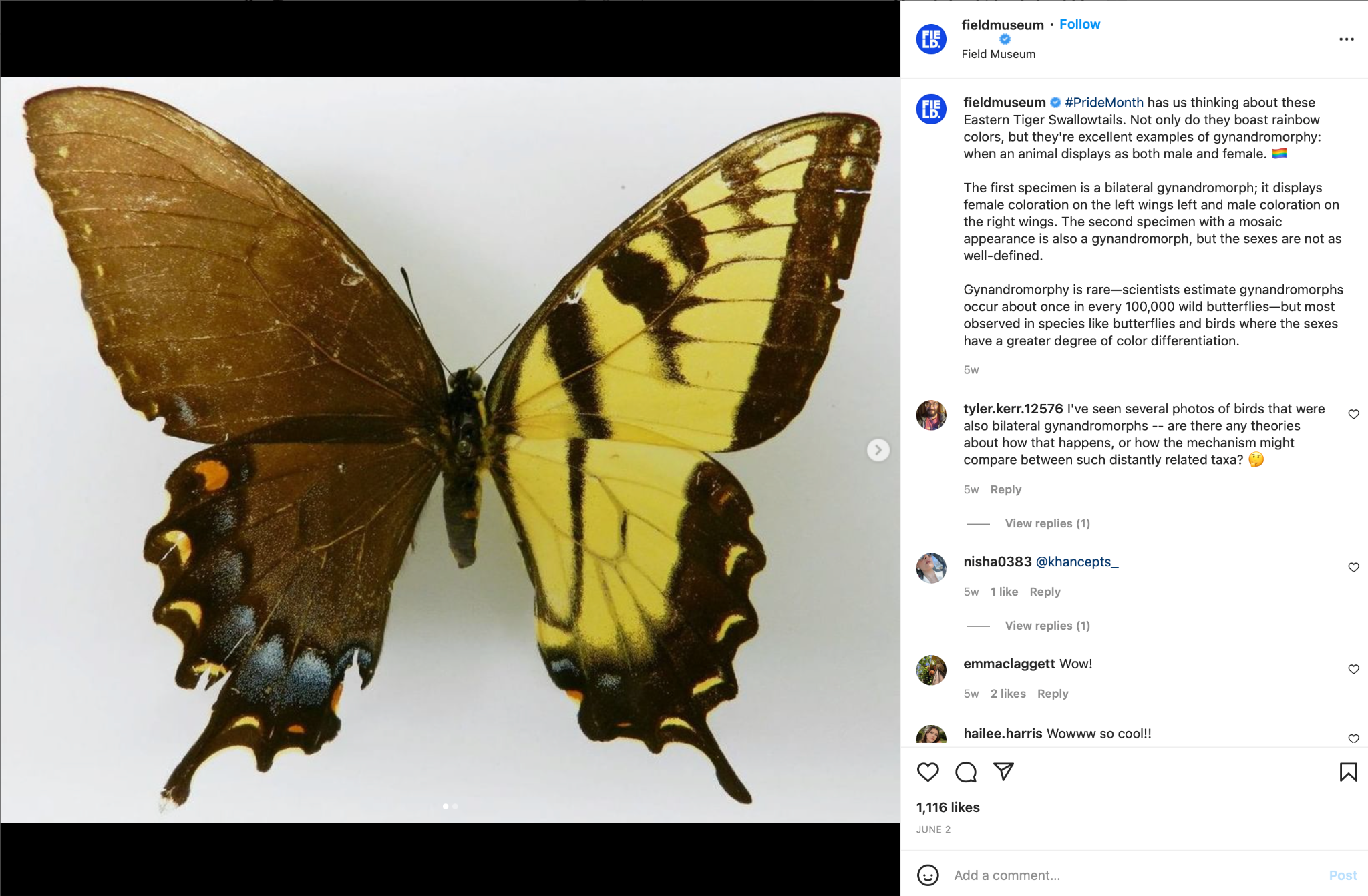 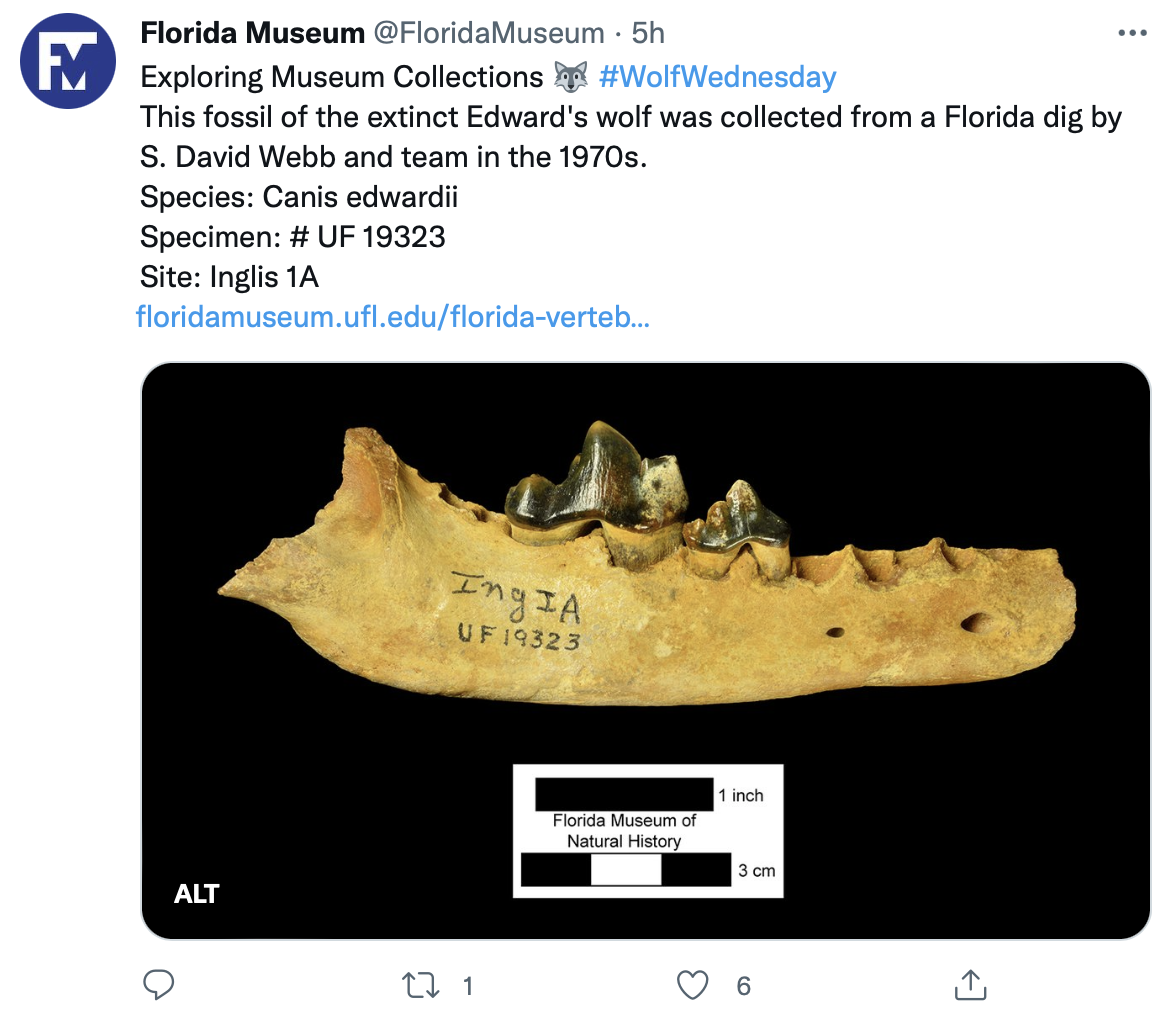 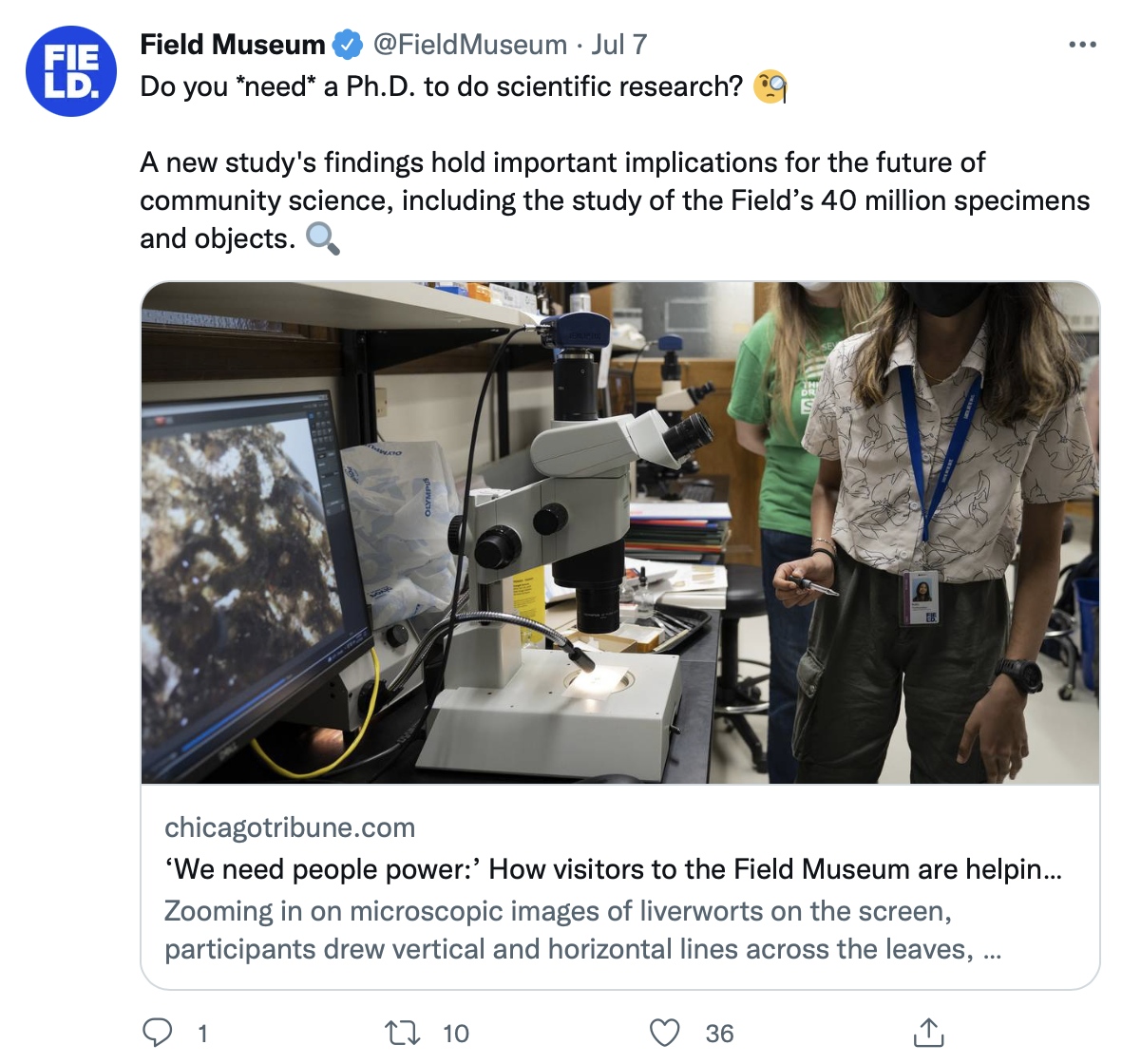 Top Image: Instagram, https://www.instagram.com/floridamuseum/

Bottom Image: Twitter, https://twitter.com/floridamuseum
Top Image: Instagram, https://www.instagram.com/fieldmuseum/

Bottom Image: Twitter, https://twitter.com/FieldMuseum
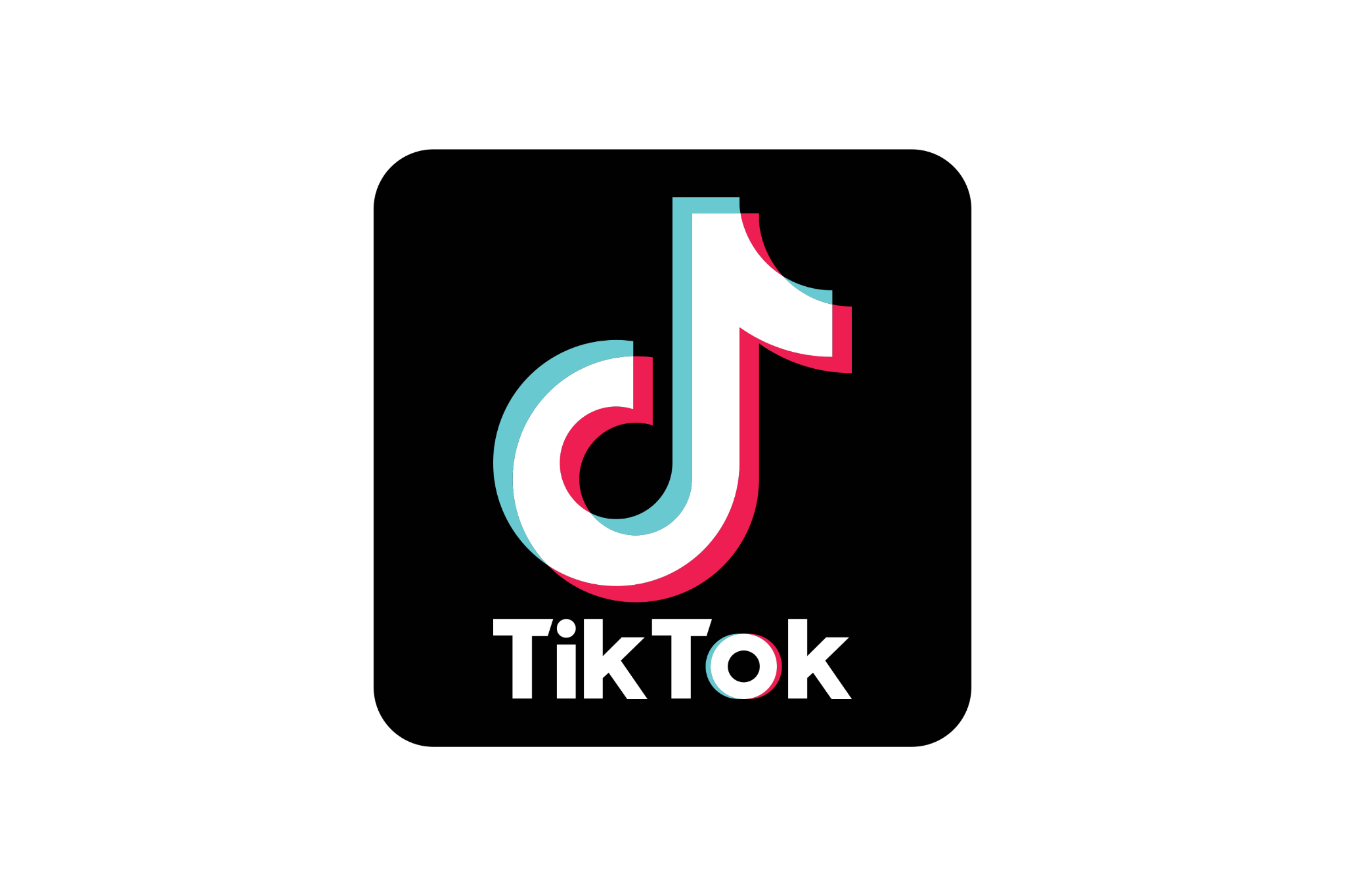 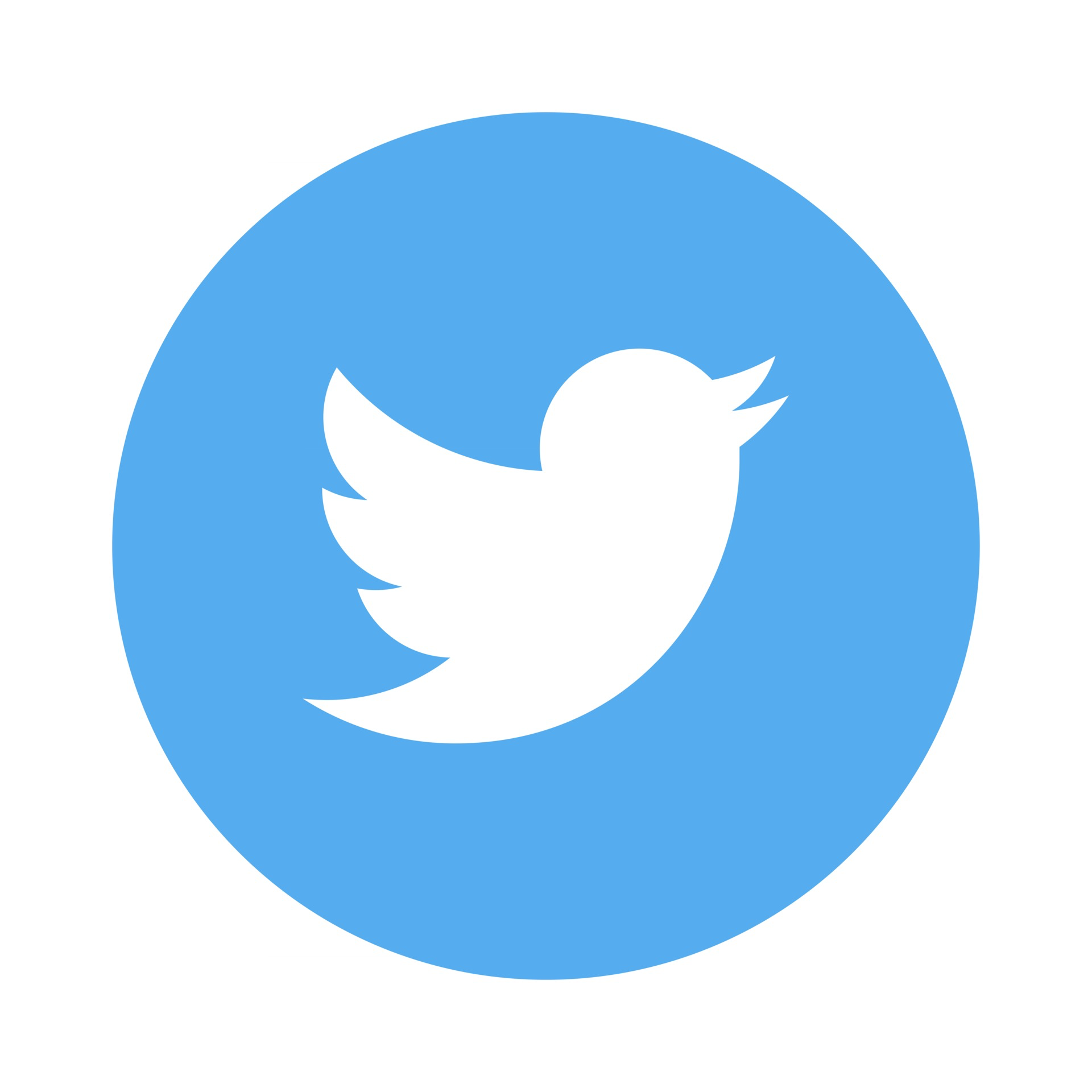 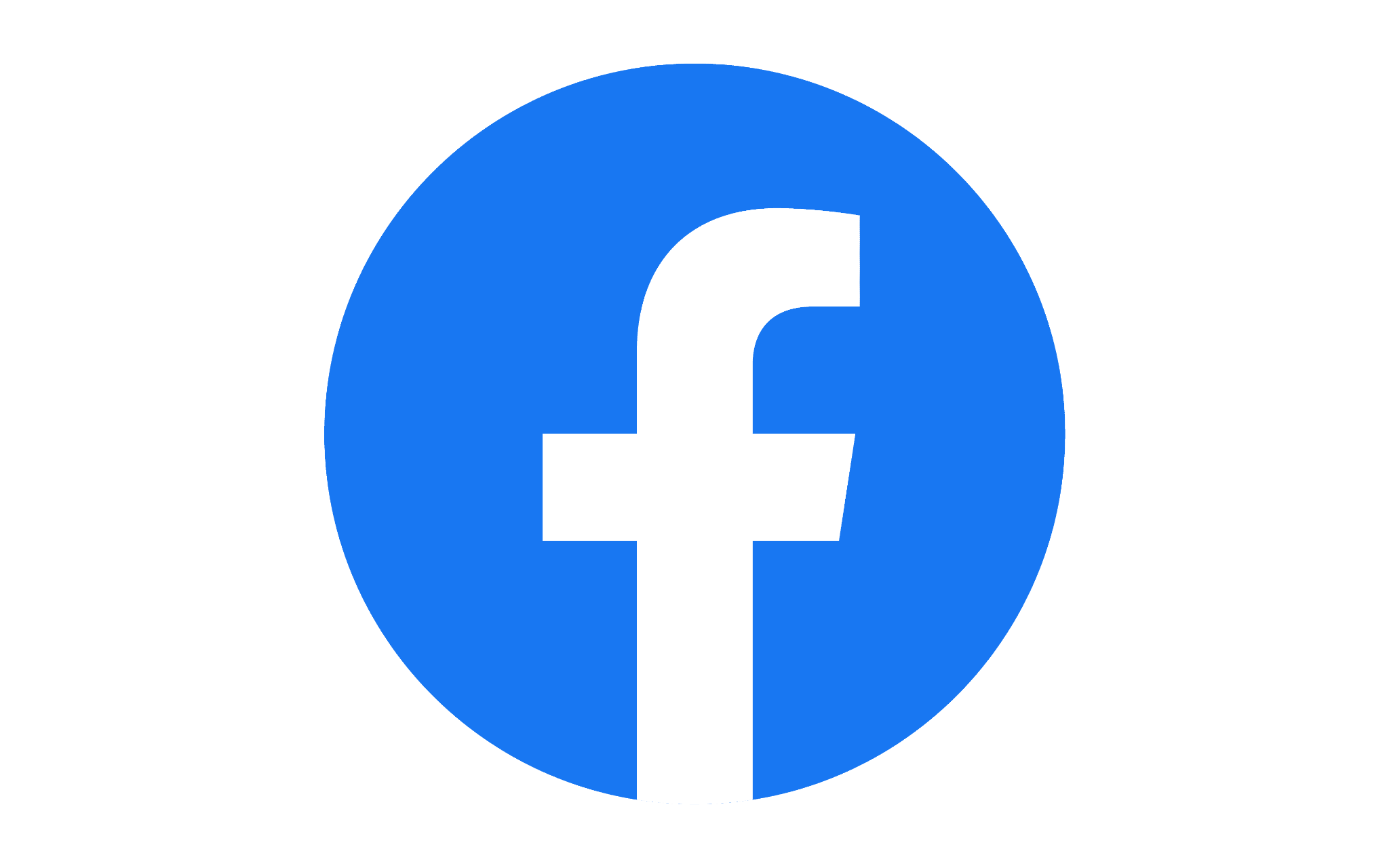 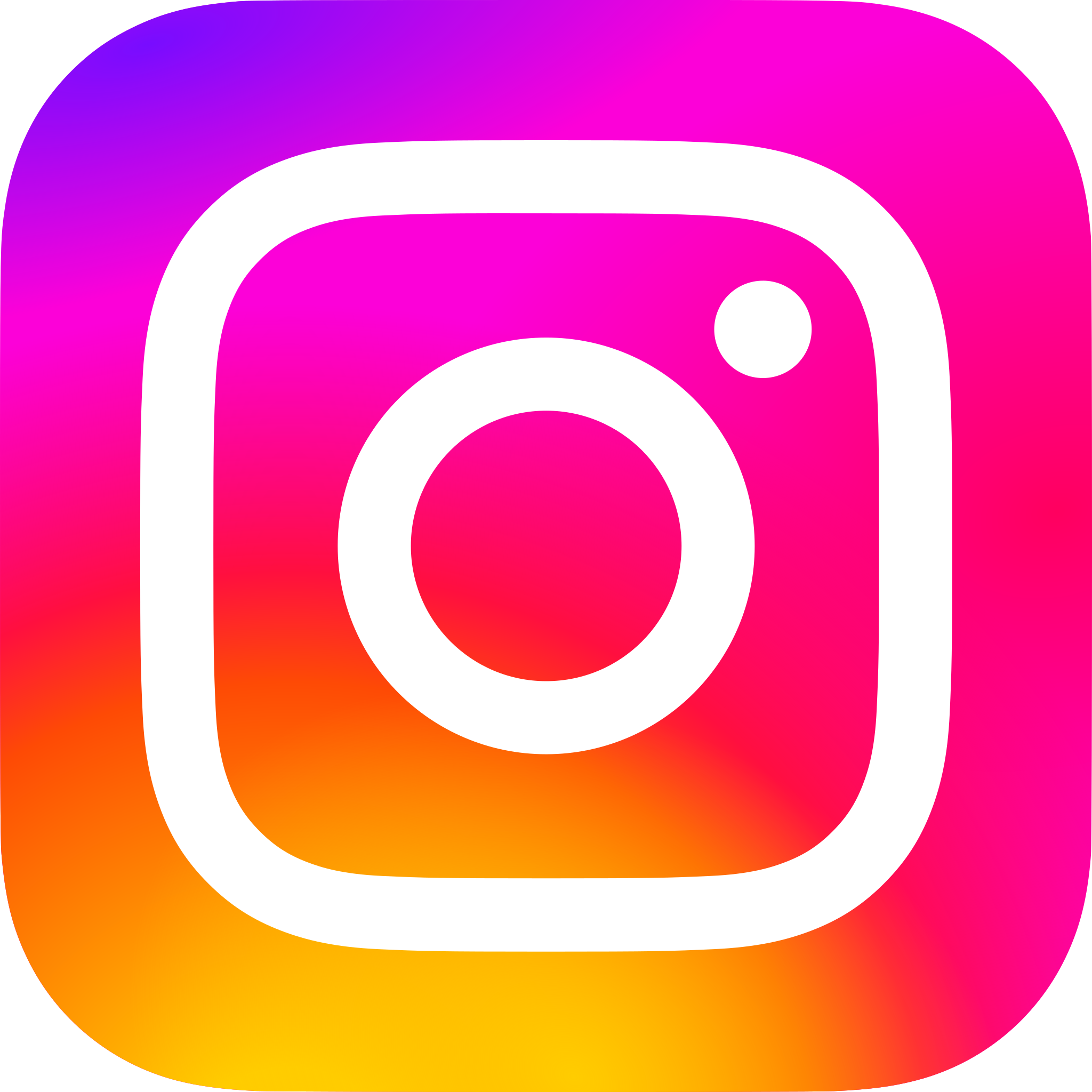 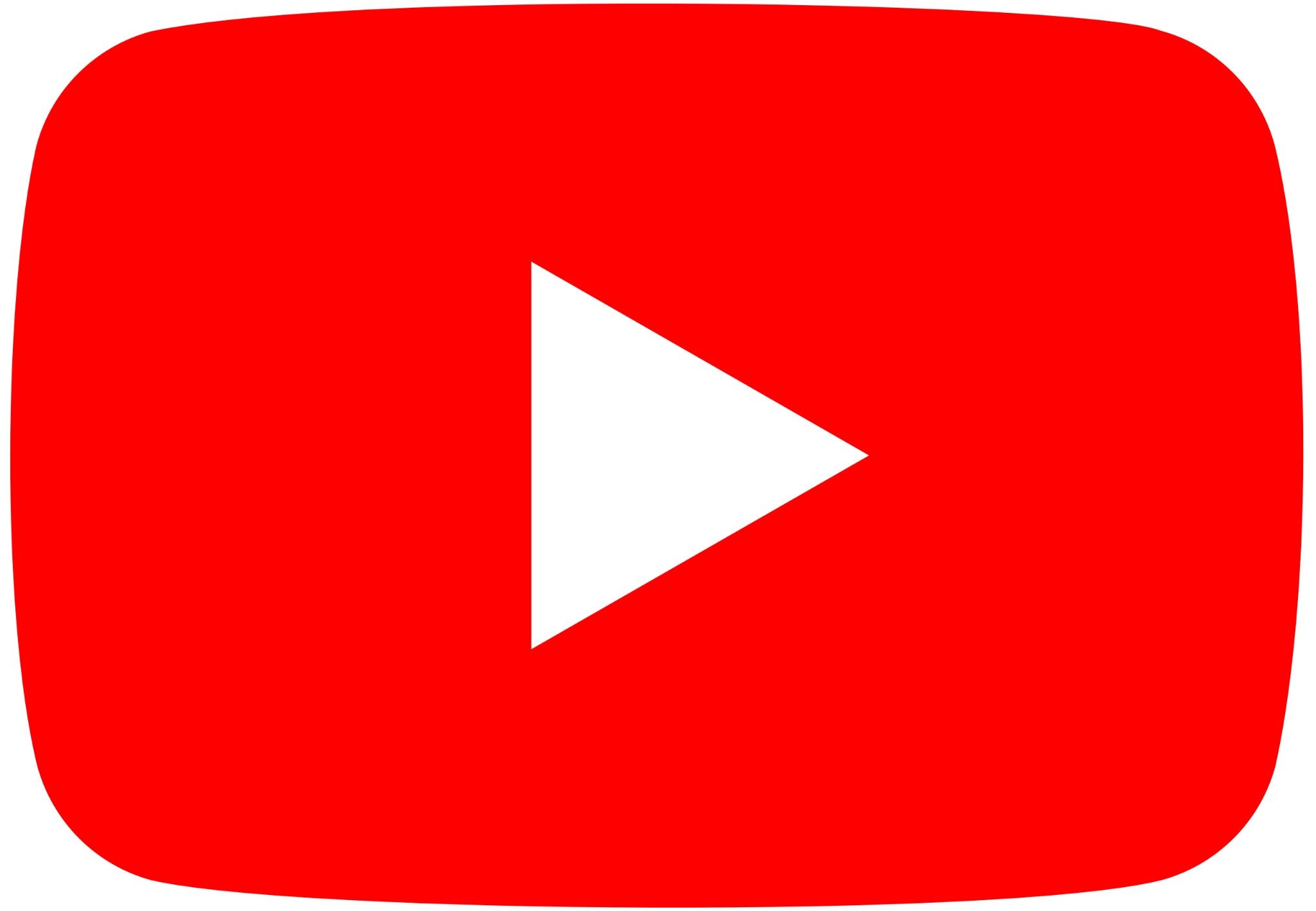 11
[Speaker Notes: Social media platforms enable institutions to tell great stories, spark deep conversations, and provide outreach opportunities. This became quite evident during the peak of the Covid-19 pandemic when many institutions were forced to shut their doors. Social media provides a communication channel where collections can call attention to their digitized specimens, exhibitions, research, and/or events. Furthermore, followers can actively engage in an open dialog with professionals, which is something that was more of a challenge to accomplish before the advent of social media. As with digitization, social media is constantly evolving, so it is important to be fluid and open to adopting new trends or platforms. A few of the most popular platforms today are featured on this slide, including Twitter, Instagram, and TikTok. Follow the social media accounts of peer institutions to get ideas for how you might use it for your own collection!]
What kinds of primary data are generated by digitization?
records for physical collections management
biodiversity occurrence records
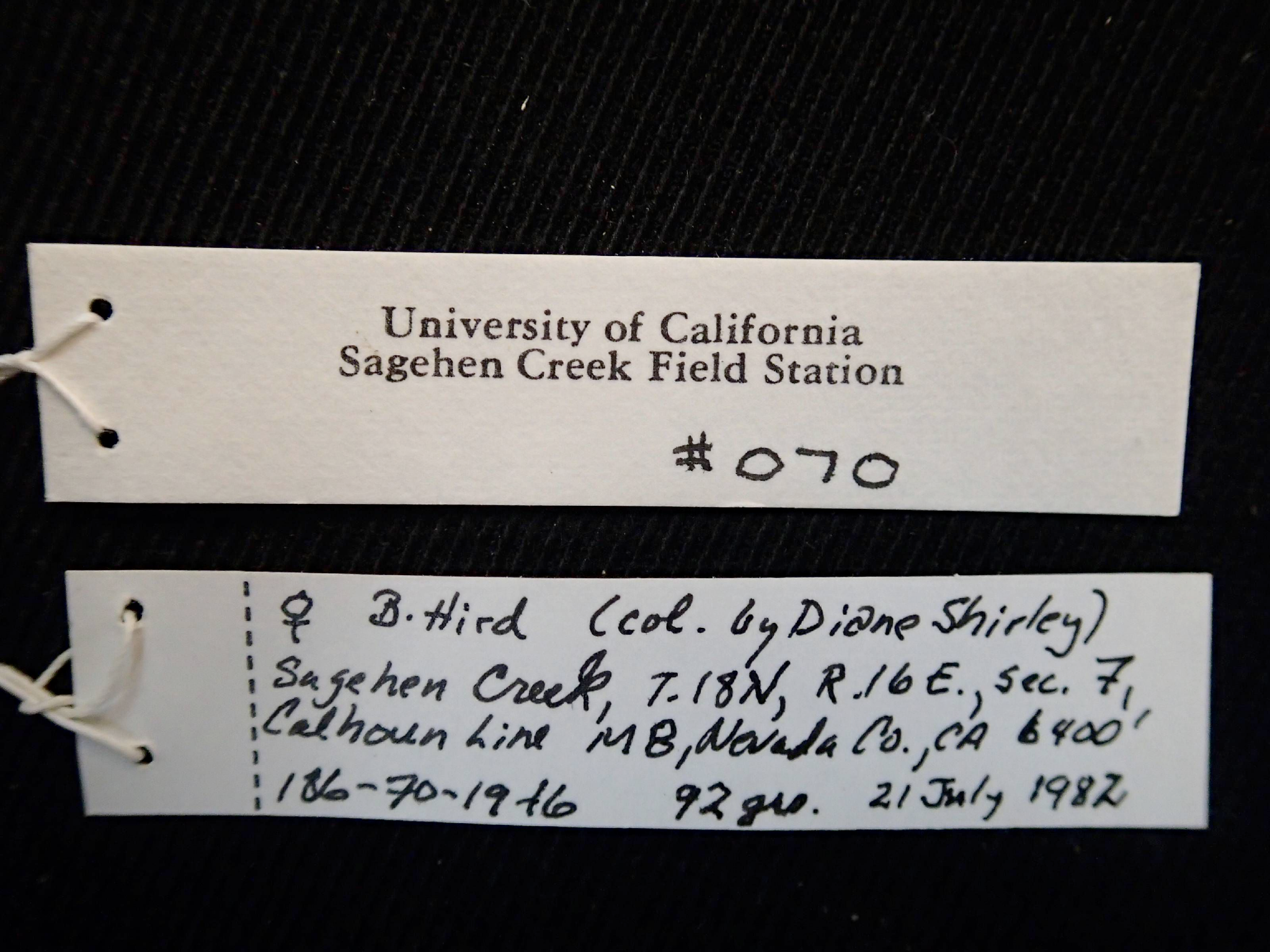 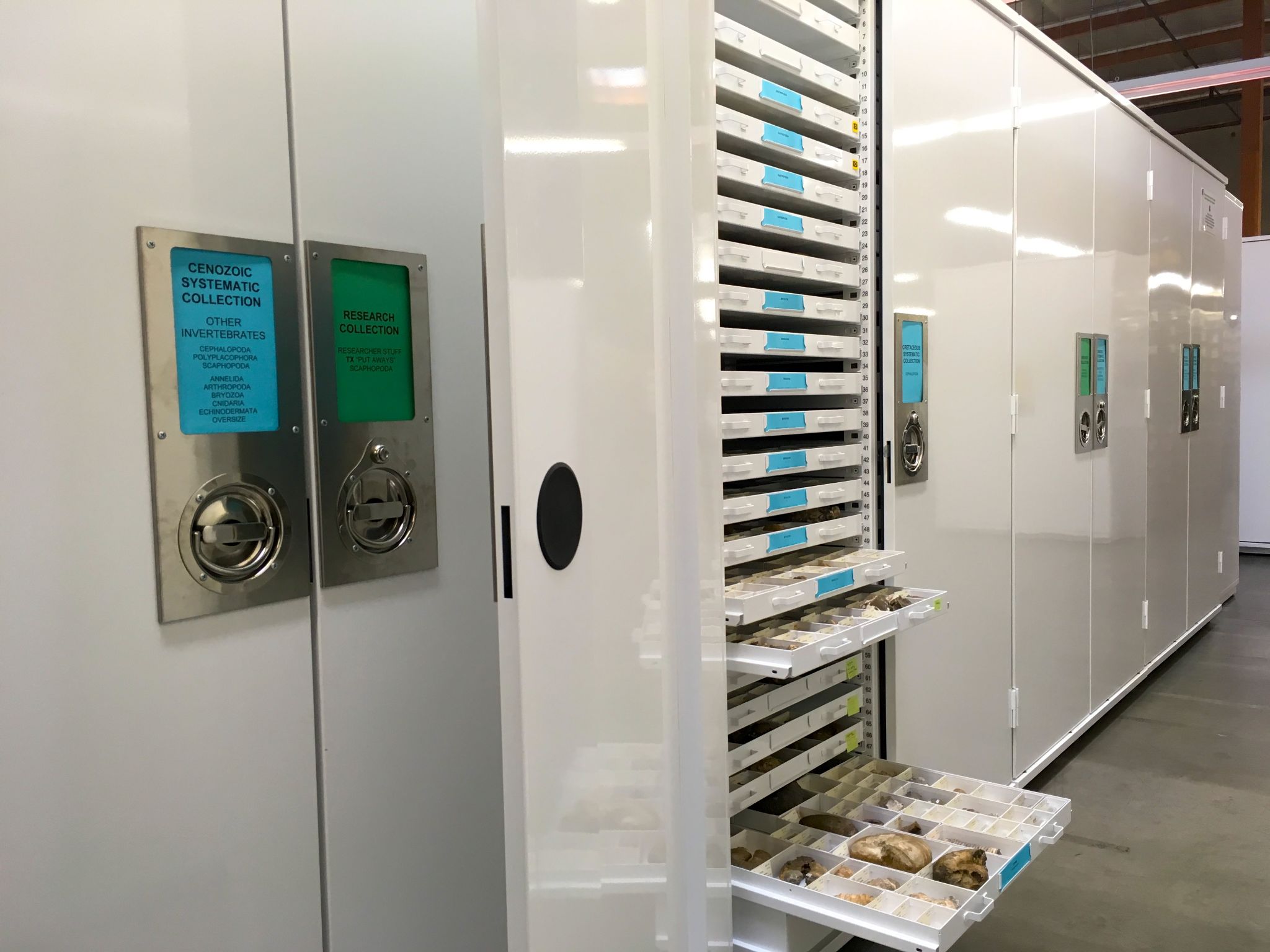 Image: Erica Krimmel, of a Sagehen Creek Field Station mammal specimen label
Image: Erica Krimmel, of the Natural History Museum of Los Angeles Invertebrate Paleontology Collection
12
[Speaker Notes: We will now transition to talking about the primary and derived types of data generated by digitization in biodiversity collections. My goal here is to give us a solid, common baseline for what it means to digitize, and you’ll have a better sense of what I mean by “primary” and “derived” data as we go through the next slides. In terms of what kind of primary data are generated by digitization, I say “primary” because I expect that any specimen-based digitization project would include these data. We’re thinking about two subsets of primary data. One subset includes biodiversity occurrence records, and the other includes records we would use for physical collections management, like recording what cabinet a specimen belongs in or whether it has any preservation issues. These subsets are intrinsically connected–if your collection is organized taxonomically and you digitize the taxonomic identification of a specimen, then that helps you with the physical collections management. Our focus for this content will be on the biodiversity occurrence records subset, but remember that we digitize both to mobilize biodiversity occurrence records and to facilitate physical collections management.]
occurrence record =
My cat sleeping on my desk at 10am yesterday.

A Canada Goose dead on the side of Interstate 5 at mile marker 513 on February 5, 2020.

Four Golden Trout fry caught in a trap net on Bear Creek set May 10, 2019.
occurrence data =
an organism in a place at a time
an organism in a place at a time
13
[Speaker Notes: If we are thinking about an occurrence record, what that is is an organism in a place at a time. And that can be really simple: “My cat sleeping on my desk at 10am yesterday” is an example of an occurrence record. Or you could have “A Canada Goose dead on the side of Interstate 5 at mile marker 513 on February 5, 2020.” This is also an occurrence record. You could have “Four Golden Trout fry caught in a trap net on Bear Creek set May 10, 2019.” This last one is more the type of occurrence record familiar in our contexts.]
occurrence record =
My cat sleeping on my desk at 10am yesterday.

A Canada Goose dead on the side of Interstate 5 at mile marker 513 on February 5, 2020.

Four Golden Trout fry caught in a trap net on Bear Creek set May 10, 2019.
occurrence data =
an organism [doing something][in a state][having something] in a place at a time
an organism in a place at a time
14
[Speaker Notes: Occurrence records start simple and then get complex quickly, kind of like biology itself. You have an organism that is doing something, or in a state, or having something as part of that “being in a place at a time.” The cat is doing something: it’s sleeping. The Canada Goose is in a state of “dead.” The Golden Trout have a trait, a lifestage trait, of being “fry,” or baby fish.]
occurrence record =
My cat sleeping on my desk at 10am yesterday.

A Canada Goose dead on the side of Interstate 5 at mile marker 513 on February 5, 2020.

Four Golden Trout fry caught in a trap net on Bear Creek set May 10, 2019.
occurrence data =
an organism [doing something][in a state][having something] in a place at a time
an organism in a place at a time
15
[Speaker Notes: And then even beyond the complexity of doing something, being in a state, or having something, the way that we manage specimens in biodiversity collections often affects the way that we transcribe and translate those specimens into occurrence records. At the time of collecting, i.e. the original occurrence, we might have four golden trout fry caught in a net, but whereas in some collections these individuals will be treated as one specimen lot with with a count of four, in other collections they will be catalogued as four distinct specimens. The biggest challenge of digitization is translating the complexity that we’ve captured in our specimens into digital data while maintaining fidelity to the original occurrence in life. What we are doing is inherently complex. We are trying to take life, put it in a building, and then take that building and put it on the internet.]
Core elements of an occurrence record: 
Taxonomic names
taxonomic identification of the organism recorded as a scientific (Latin) name, e.g.,

Megastraea undosa (W. Wood, 1828)

 Genus    specific name    authority
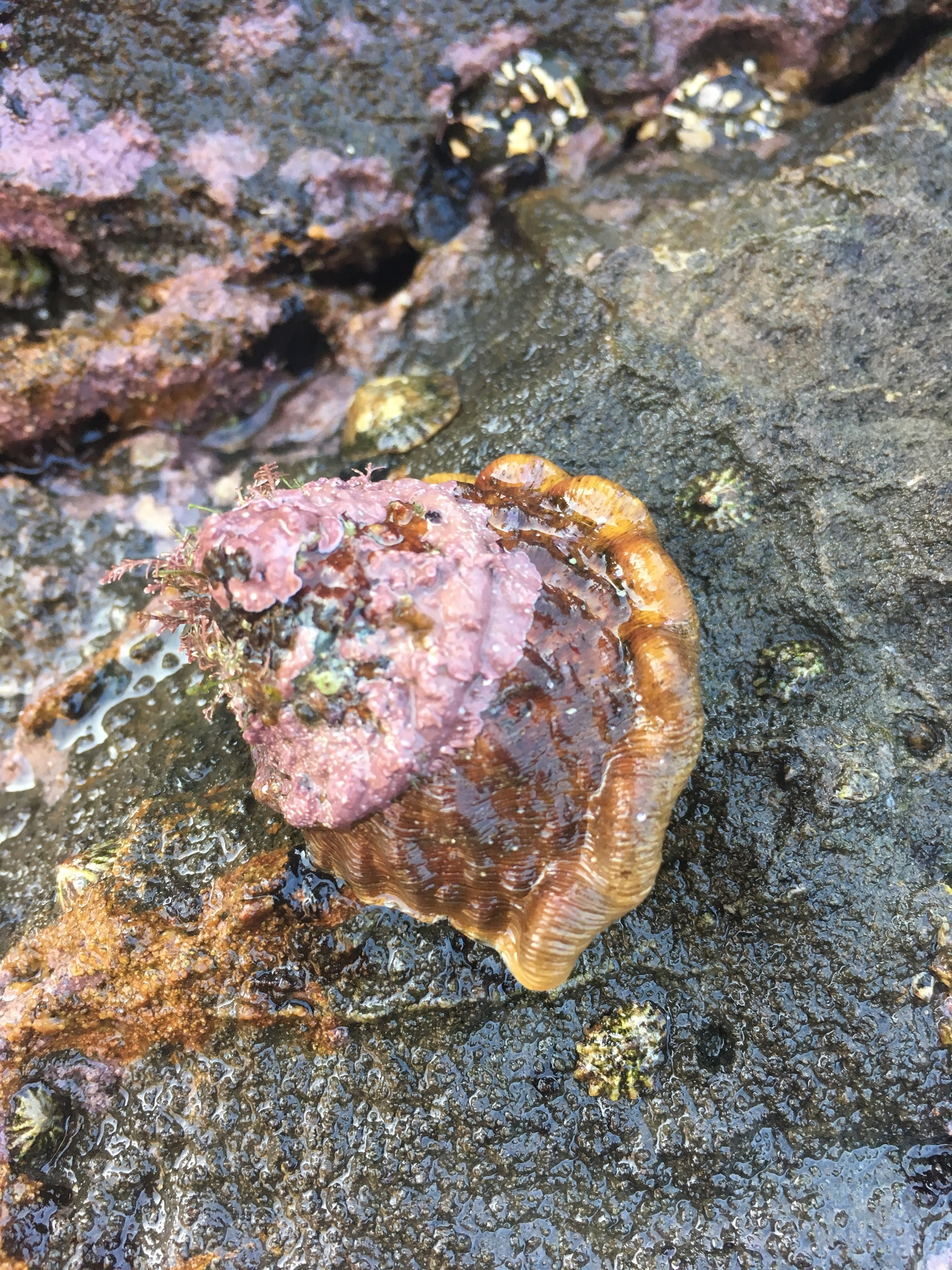 Image: Erica Krimmel
16
[Speaker Notes: Over the next slides, we are going to talk through some core elements of an occurrence record, starting with taxonomic names. Taxonomic names are a proxy for the organism in the definition of an occurrence record that I just went over, and we depend on knowing the taxonomic identity of an organism for so many of the ways we use collections. The taxonomic identification of an organism is typically recorded as a scientific, or Latin, name. In this example of a snail, Megastraea undosa, we have a genus name, a specific name, and an authority. Taxonomic names will not always identify the specimen to the level of species, as this example does. Instead you might only know the identity to the level of, e.g., family. Or you might be identifying something to a more specific level like variety. You also may have a taxonomic name that does not fit into the typical Linnaean hierarchy, like a morphospecies. Whenever you are digitizing taxonomic names, especially for historic specimens, there is a balance between accuracy and specificity. Ideally you can both use taxonomic names that accurately represent what you know about the organism, and use modern taxonomic names that enable users to discover your specimen. Finding this balance can be a challenge, and there are no real right or wrong answers.]
Core elements of an occurrence record: 
Taxonomic names
if available, can also include a resolvable identifier, e.g.,
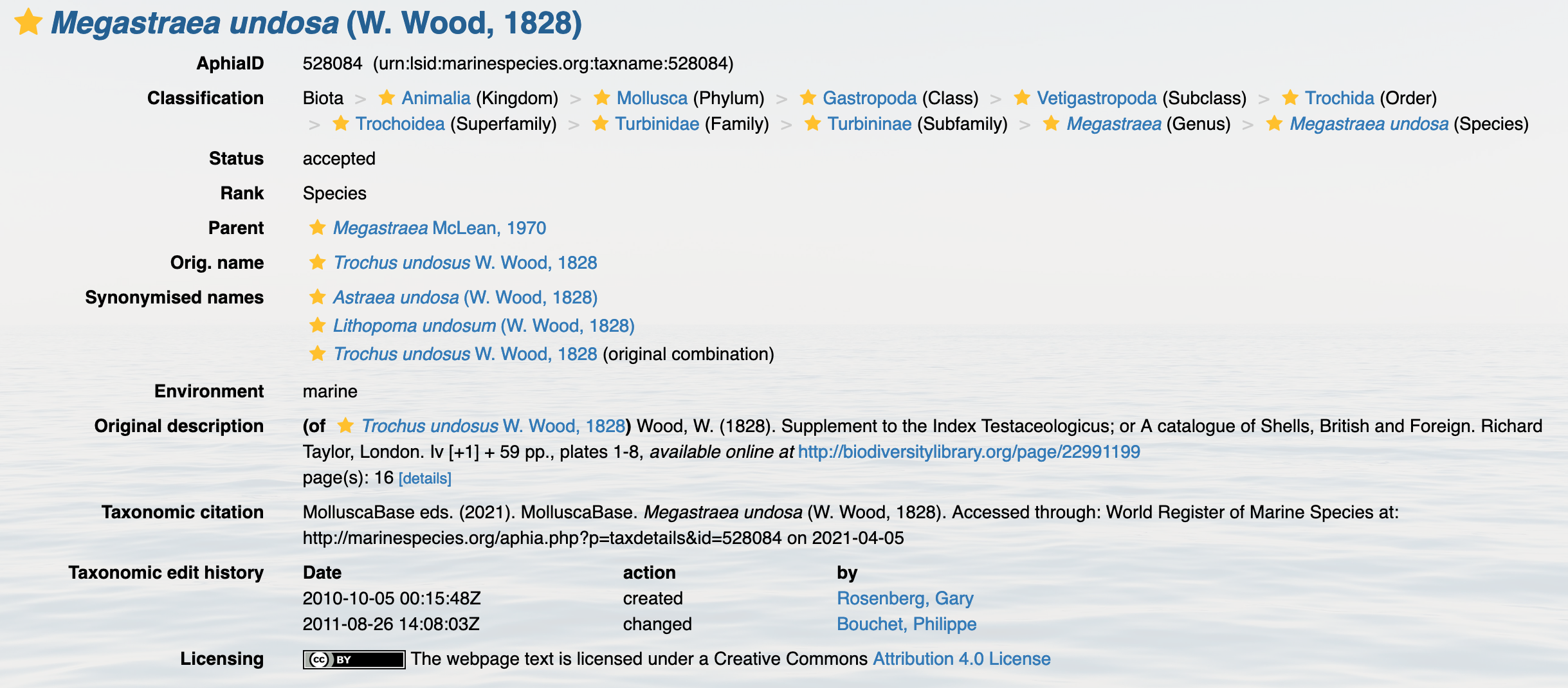 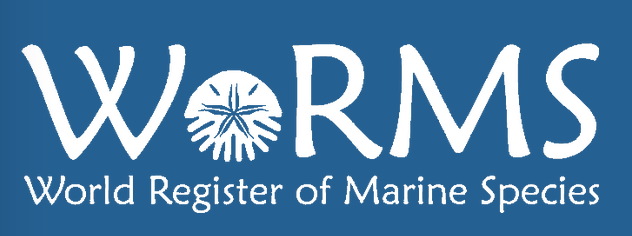 Image: http://www.marinespecies.org/aphia.php?p=taxdetails&id=528084
17
[Speaker Notes: Taxonomy is complex and an active field where things are always evolving. Sometimes when you are managing a collection, you have relevant taxonomic expertise, but often this is not the case. Even if you’re a plant taxonomist managing an herbarium, you may be an expert in Solanacea but less familiar with all the other families in your collection. Because taxonomy is such a moving target it can be helpful to outsource the task of staying up to date on the latest nomenclatural updates by referencing taxonomic authorities. We see on this slide an example of the taxon page for our snail, Megastraea undosa, on the World Register of Marine Species, or WoRMS, authority. An authority, in this case, tracks taxon concepts using resolvable identifiers, such as the Aphia ID in this example. If you include an identifier from a taxonomic authority with your specimen record when you digitize, this can help you and your data users stay up to date if there are updates to this taxon concept. E.g., if our snail is determined to actually belong in a different family. There are similar taxonomic authorities for different taxonomic groups, and Catalog of Life is a resource that aspires to one day link up all of these into a unified global taxonomic reference. We can also use resolvable, unique identifiers to reference external authorities for other information, such administrative geographical units and people, which we will see more of in a few slides.]
Core elements of an occurrence record: 
Geographic places
most specific, accurate description of the location including...
administrative geographical units (e.g. country, state, county) + geospatial coordinates (e.g. a GPS point or a polygon outline of the site)

and sometimes also…
descriptive text that would enable a stranger to relocate this place (e.g. “meadow NNE of where trail crosses Cold Stream 1.5 miles from East Bay trailhead”)
18
[Speaker Notes: Our next core element of an occurrence record is geographic places. Geographic place is ideally the most specific and accurate description of a location, including administrative geographical units–like a country, a state, a county in the United States–and geospatial coordinates–like a GPS point or a polygon. Geographic places also often include descriptive text, ideally descriptive enough that it could enable a stranger to relocate the place. Historic specimens in particular tend to rely on descriptive text because they might have been collected in places that were not well-defined administratively and/or at times prior to technology that would allow the recording of geospatial coordinates. Descriptive text does not belong solely in the past; it is always a good type of data to have as a double check on geospatial coordinate data. Similar to taxonomic names, geographic places can also outsource some work by referencing external geographic authorities. For example, if you are beginning a digitization project you may want to seed your data by acquiring a list of all the administrative geographical units you expect to find on your specimen labels; most national governments maintain such a list, as do third party online resources such as GeoNames.]
Core elements of an occurrence record: 
Time
at least the year and as specific as the minute, recorded in a standard format such as ISO-8601, e.g.,
2021-04-05 (Year-Month-Day)
2021-095 (Year-Ordinal Day)
2021-04-05T03:23-05 (Year-Month-Day Hour:Minute-Time zone)

Link for more on ISO-8601: https://www.iso.org/iso-8601-date-and-time-format.html
19
[Speaker Notes: When we talk about time as a core element of an occurrence record, we’re talking about having a least a year and maybe knowing something as specific as a minute, but the level of specificity depends entirely on the specimens you are digitizing. Time should always be recorded in a standard format. We will talk more about data standards in a couple minutes, but, for example, formatting your data according to what is called the ISO 8601 standard means writing it as shown here: either year-month-day or year-ordinal day. You might see ordinal days used if a specimen was collected as part of a phenological study. As a standard, ISO 8601 creates rules for how we share digital information, in this case digital information about dates. Using standards are essential to ensure that everyone understands each other, and dates make a great case study because we so often get confused by different social norms for writing dates. In the US we often write dates as month-day-year, whereas in Europe you would be more likely to see day-month-year. For lower days of the month, this means it is easy to accidentally misinterpret, e.g. April 5th and May 4th.]
Core elements of an occurrence record: 
People
names of people who transacted with a specimen, e.g. by collecting, identifying, preserving, loaning, etc. E.g.,




   Alice Eastwood
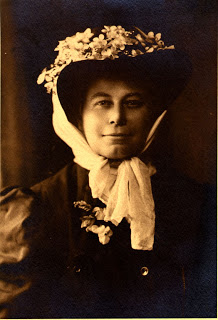 Image: https://en.wikipedia.org/wiki/Alice_Eastwood#/media/File:Alice_eastwood.jpg
20
[Speaker Notes: The last core element I want to talk about is people. Having information about the people who interacted with a specimen–for example by collecting it, identifying it, loaning it, doing research with it, etc.– can be really useful for historical specimens, which are often the target of digitization. For example, if we have one specimen with data about collecting locality and another without this information, but we know that both specimens were collected by the same person on the same day, we might be able make some assumptions about the location. Digitizing data about the people associated with an occurrence record connects specimens in ways they may not be otherwise. For example, my photograph on this slide is of a botanist Alice Eastwood, who deposited herbarium specimens in institutions across the United States. If we wanted to make a connection between the Alice Eastwood specimens curated by The California Academy of Science and those held at Harvard University, we could do so by connecting her name to a unique identifier in a biographic authority that both institutions then also use.]
Core elements of an occurrence record: 
People
if available, can also include a resolvable identifier, e.g.,
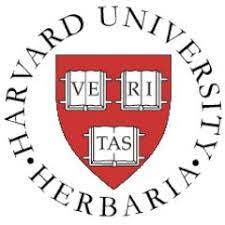 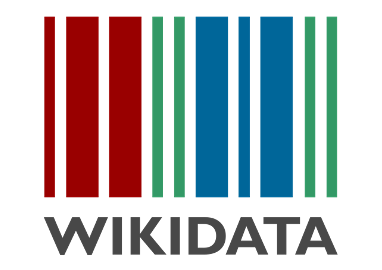 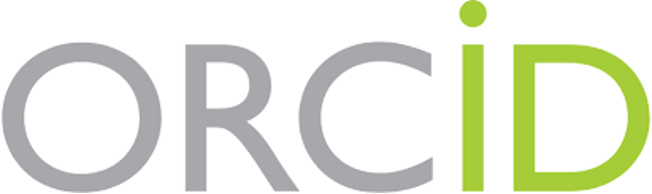 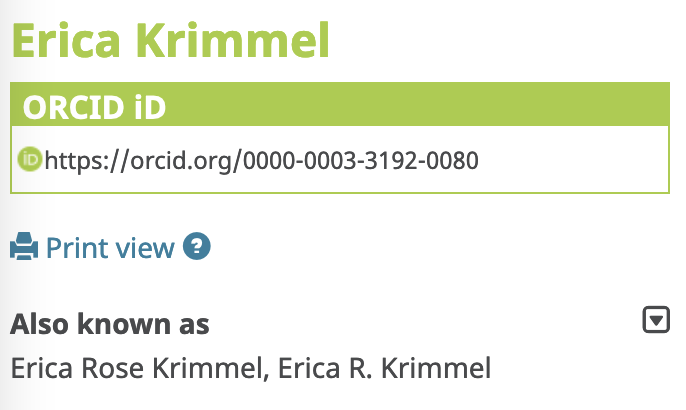 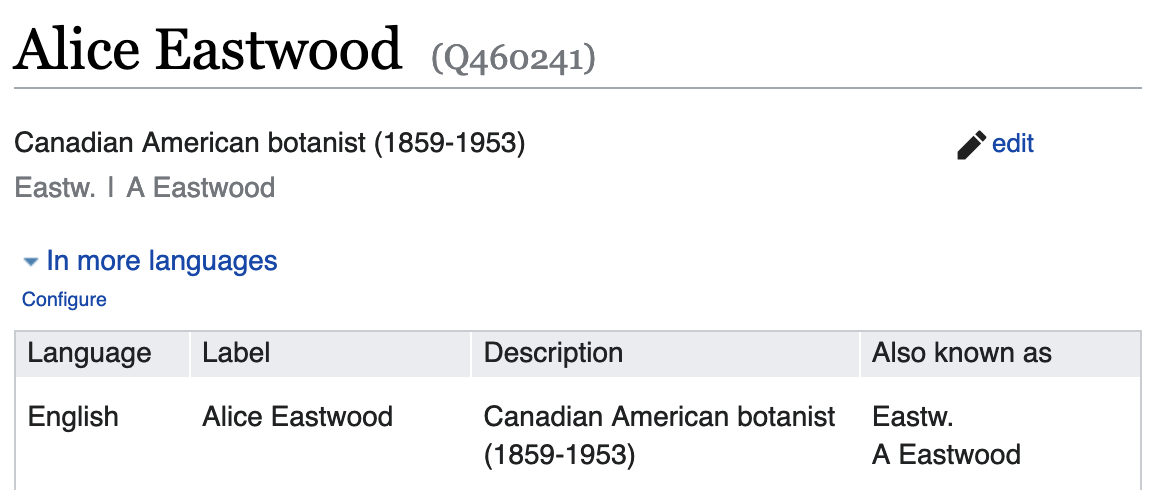 Index of Botanists
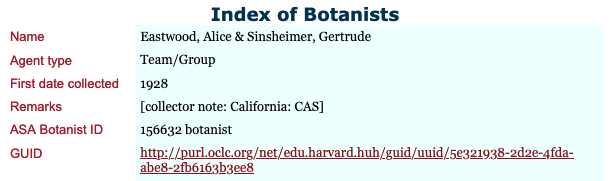 21
Images (L -> R): https://www.wikidata.org/wiki/Q460241, https://orcid.org/0000-0003-3192-0080, https://data.huh.harvard.edu/databases/botanist_search.php?mode=details&id=56205
[Speaker Notes: Biographic authorities help us disambiguate this human from another human with the same name, and they do so with the help of unique identifiers. Popular biographic authorities include Wikidata, ORCID, and more domain-specific databases like the Harvard University Herbaria Index of Botanists. Again, a primary purpose of integrating identifiers from any of these authorities into your digitization workflow is to outsource the amount of data you are trying to maintain in house about the people associated with your collections. For instance, do you need to keep track of Alice Eastwood’s aliases of “Eastw.” and “A. Eastwood” or can you just let that data live on Wikidata for you to reference as needed?]
Sharing occurrence data
data standards = rules for how data are recorded and shared; goal is to have a common understanding by controlling the format and meaning of data
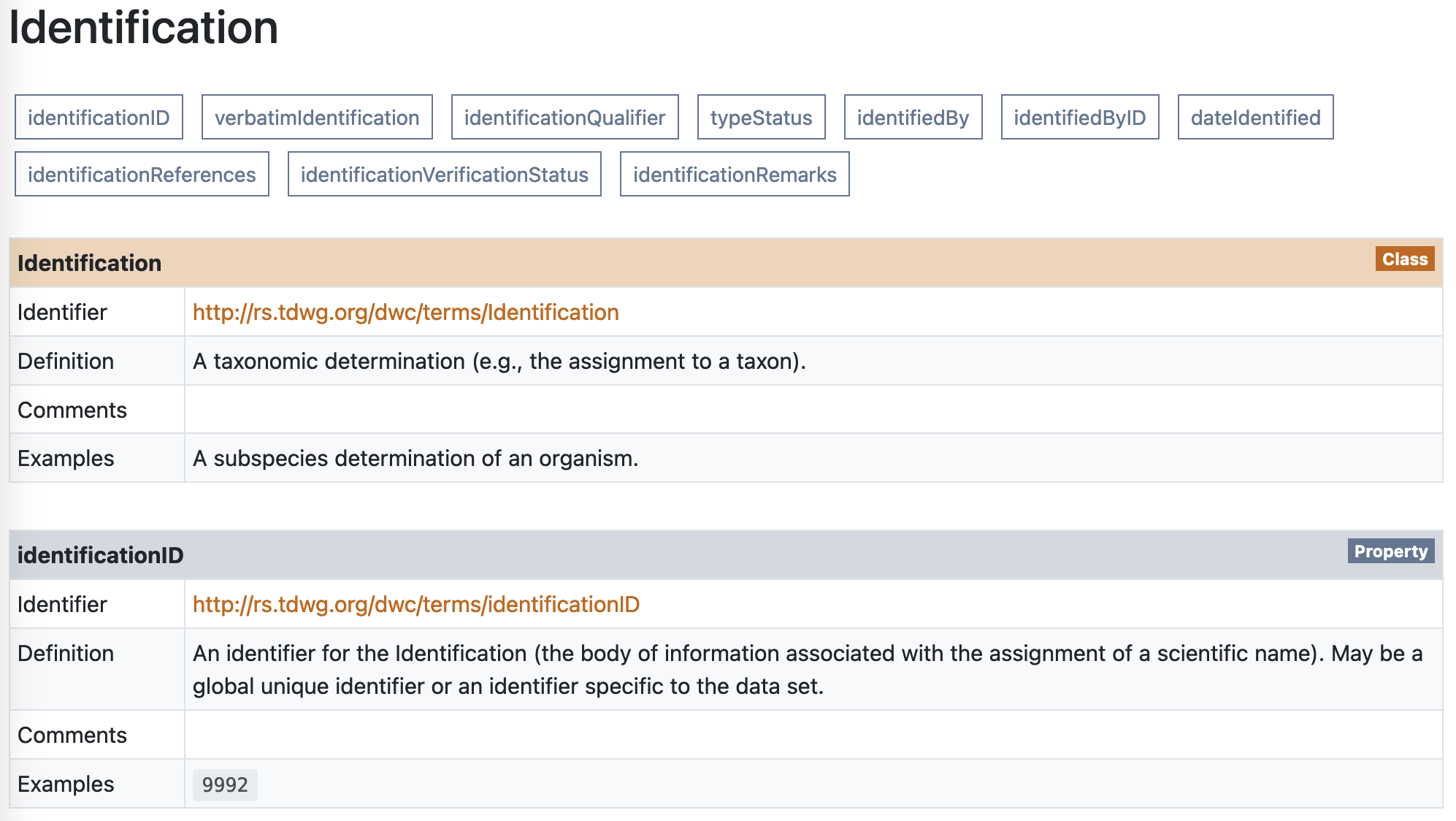 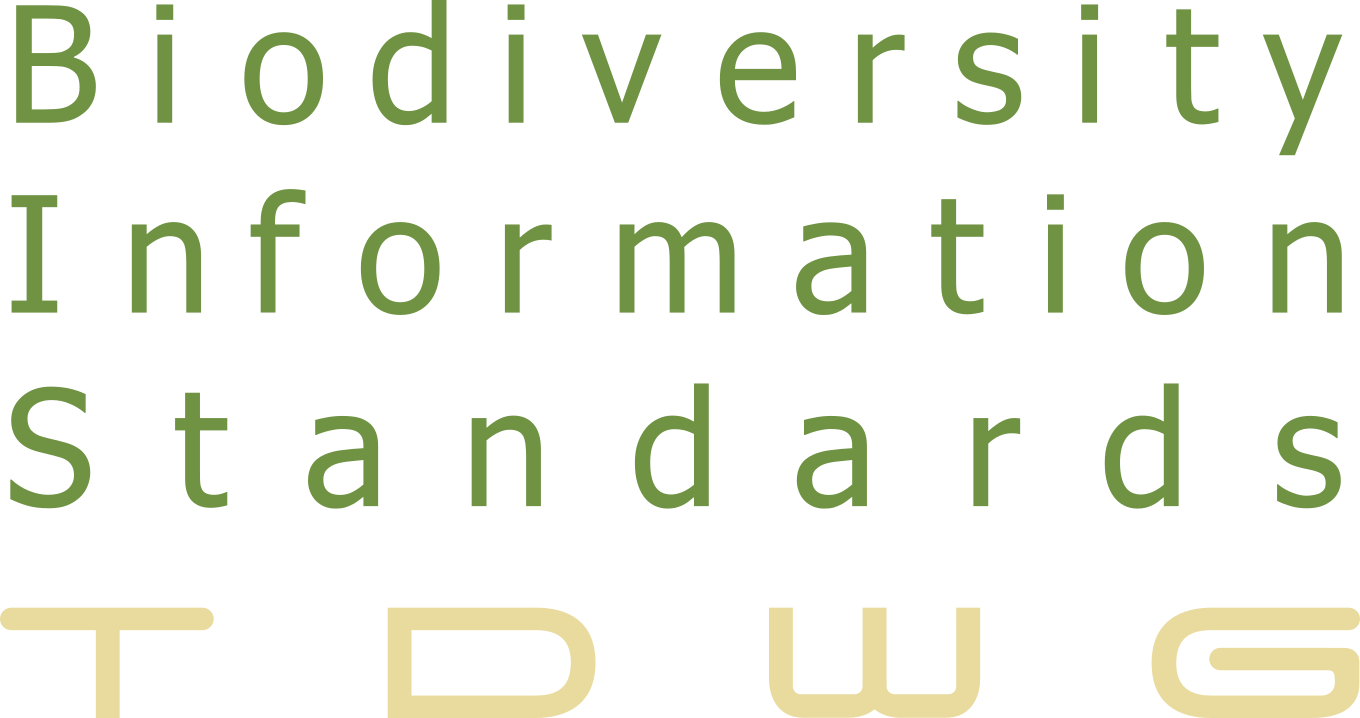 Darwin Core
22
Image: https://dwc.tdwg.org/terms/
[Speaker Notes: I’m now going to interject a bit on data standards, which are essential for sharing the core elements of occurrence records that we just talked about. We won’t dive too deep, but in short, standards are sets of rules for how data are recorded and shared. They have the goal of creating common understanding by controlling the format and interpretation of data. We can use data standards to make digitized data more discoverable. In the biodiversity science world, many of us use or are familiar with Darwin Core as a standard. Darwin Core is specifically designed to share information about occurrence records, primarily using taxonomic identification as the entry point. In the screenshot on this slide you can see the documentation for several terms in the Darwin Core standard, and notice that it really isn’t scary. We have a term name, like “IdentificationID,” followed by a definition of what information goes here, and an example or two. Standards are recommendations, and are not necessarily enforced, at least by the organization maintaining them. However, the way that standards do get enforced is through use. For example, Darwin Core is maintained by the group Biodiversity Information Standards, or TDWG, and TDWG won’t check up on how you are using Darwin Core. But if you go to share your digitized data to an aggregator like the Global Biodiversity Information Facility, they will check that you are using the standard the way they expect. Standards are living documents, and working with organizations like TDWG to make sure that our data standards fit our needs is a crucial part of how we share the data we digitize.]
Sharing occurrence data
community guidelines = detailed suggestions for how to implement standards in a specific scenario
e.g. Georeferencing Quick Reference Guidehttps://docs.gbif.org/georeferencing-quick-reference-guide/1.0/en/

e.g. Digitization project protocols

e.g. Discipline-specific protocols
23
[Speaker Notes: Community guidelines are a complement to standards. Whereas a standard is designed to be really broad, a community guideline might be oriented more along the lines of, “Are you an ornithologist trying to apply this standard to your data? Here is exactly how to do it for birds!” Community guidelines take the high level standard and bring it down to an implementable level.]
What kinds of derived data are generated 
by digitization?
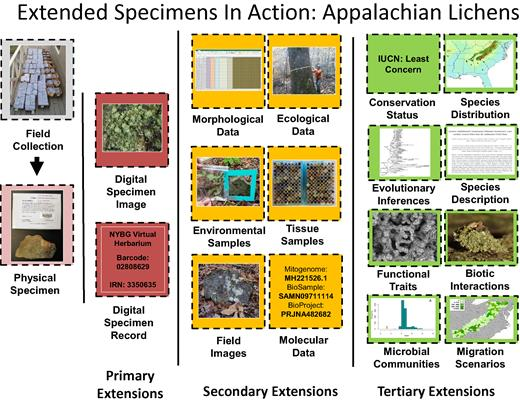 Fig 1. Example of an extended specimen generated by the Dimensions of Biodiversity award to study lichen biodiversity gradients in the Southern Appalachian Mountain Biodiversity Hotspot of the eastern United States....
Image: Lendemer, James et al. 2020. “The Extended Specimen Network: A Strategy to Enhance Us Biodiversity Collections, Promote Research and Education.” BioScience 70(1): 23–30. https://doi.org/10.1093/biosci/biz140
24
[Speaker Notes: Now we will move on to talk about what derived data are generated by digitization. When I say derived, what I really mean is anything beyond the core elements of that biodiversity occurrence record. Typically, derived data might be created to be of use for a particular application, like if you were digitizing herbarium specimens because you were going to research phenology, you might be recording information about the phenological stage of your specimens. This phenological trait data would be one example of derived data. The figure on the slide does not say anything about “derived” data, but I wanted to include it to highlight the many different ways that we as a biodiversity collections community talk about this concept. “Digital Extended Specimen” is a concept the community is coalescing on to describe the suite of derived data that we are about to touch on here. The paper that this figure came from is worth a read, but for now I just want you to keep in mind the idea of digitizing more than what’s on a specimen label.]
Data derived from biodiversity specimens: Trait
measurable features (morphological, anatomical, biochemical, physiological, phenological, etc.) of an organism. See more… 

TRY Plant Database (https://www.try-db.org)

Lungren et al. 2021 on functional traits of the world’s late Quaternary large-bodied avian and mammalian herbivores (https://doi.org/10.1038/s41597-020-00788-5)
25
[Speaker Notes: The first derived data I want to talk about is trait data. We often think of traits as measurable features, be they morphological, anatomical, biochemical, physiological, phenological, etc. One example of a trait would be what I just mentioned in the last slide talking about phenological state. Or if you are a mammalogist, you might be used to measuring different body parts as part of capturing a specimen–these measurements are traits. Traits are a very broad category, and really dependant on the application of your digitized data. Because of this, trait data are often treated separately from the occurrence record digitized data, and shared via specialized databases like the examples shown here.]
Data derived from biodiversity specimens: 
Interaction
observations about activities that involve more than one organism typically of different species, e.g., predator-prey, pollinator-plant, pathogen-host, parasite-host, etc. See more… 

Global Biotic Interactions (https://www.globalbioticinteractions.org)
TDWG Conference symposium on interaction data
(https://www.tdwg.org/conferences/2021)
26
[Speaker Notes: Interactions are observations about activities that involve more than one organism, typically of a different species but not necessarily. Interactions might involve relationships such as predator-prey, plant-pollinator, pathogen-host, parasite-host, etc. For biodiversity specimens, interaction data is often present as a comment or an otherwise unstructured note: “Collected on sunflower.” “Found with garter snake.” As with trait data, there are databases that focus on aggregating interaction data. Global Biotic Interactions is one such database that goes and searches for interaction data from occurrence records, then synthesizes and repackages the data for use by researchers studying questions where species interactions are key.]
Data derived from biodiversity specimens: 
Geospatial
geographic coordinates and metadata that can serve as a link to other data resources.
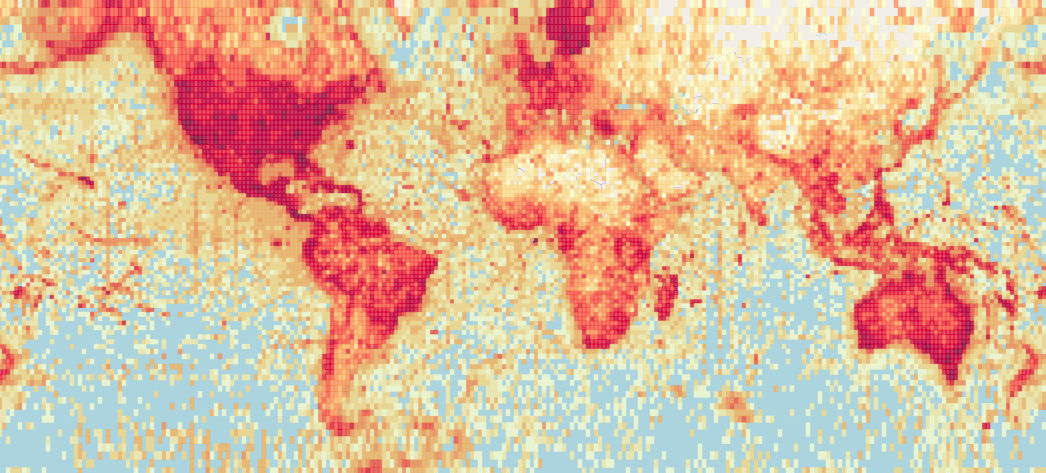 Image: https://www.idigbio.org/portal/search
27
[Speaker Notes: Even though we discussed geographic places as being an element of primary biodiversity occurrence data, a lot of geospatial data is more technically derived than primary. If you think about a historic specimen, it most likely doesn’t have geospatial data recorded, or if it does the data might be recorded in a dated coordinate system, such as the Public Land Survey System in the US. The map here visualizes all of the occurrence records with associated geospatial data available on the iDigBio Portal. Geographic coordinates and metadata serve as an important link to other data resources, so having geospatial data associated with a specimen is essential. It allows you to, for instance, look at climate and weather data, or aggregate all the specimen records for a certain area. The process of deriving geospatial data for a specimen occurrence record is called georeferencing, which we will cover more during another presentation.]
Data derived from biodiversity specimens: 
Genetic
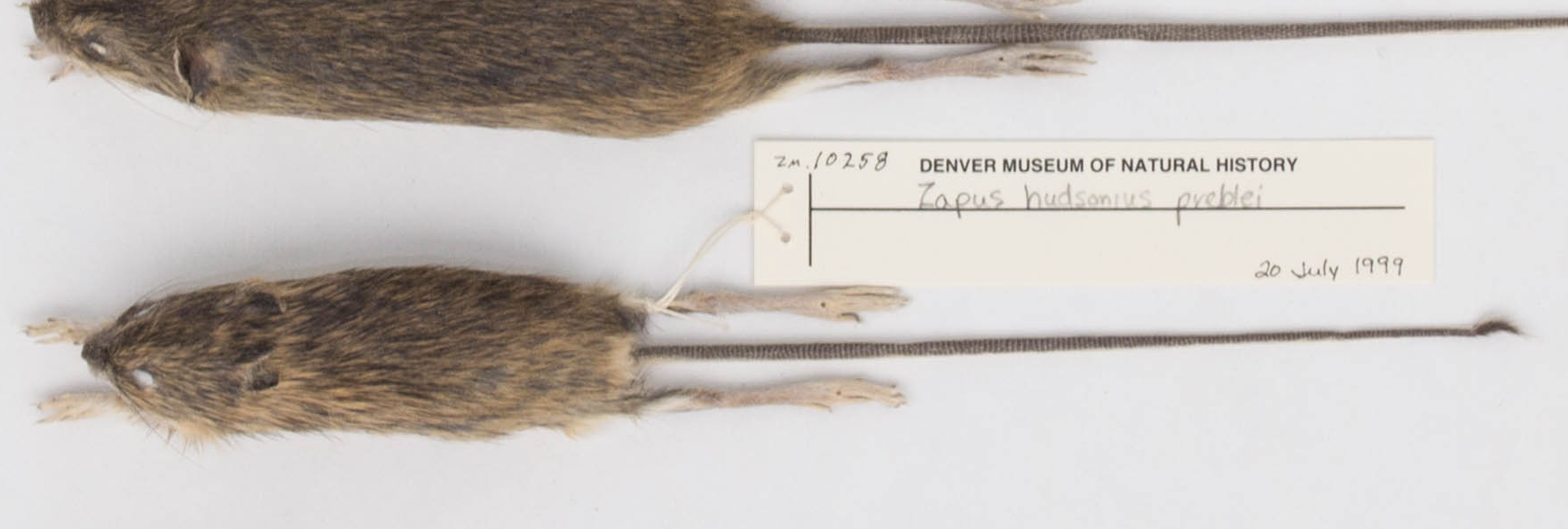 DNA sequence data acquired from a sample of the organism. See more...

GenBank
(https://www.ncbi.nlm.nih.gov/genbank)
Global Genome Biodiversity Network
(https://www.ggbn.org)
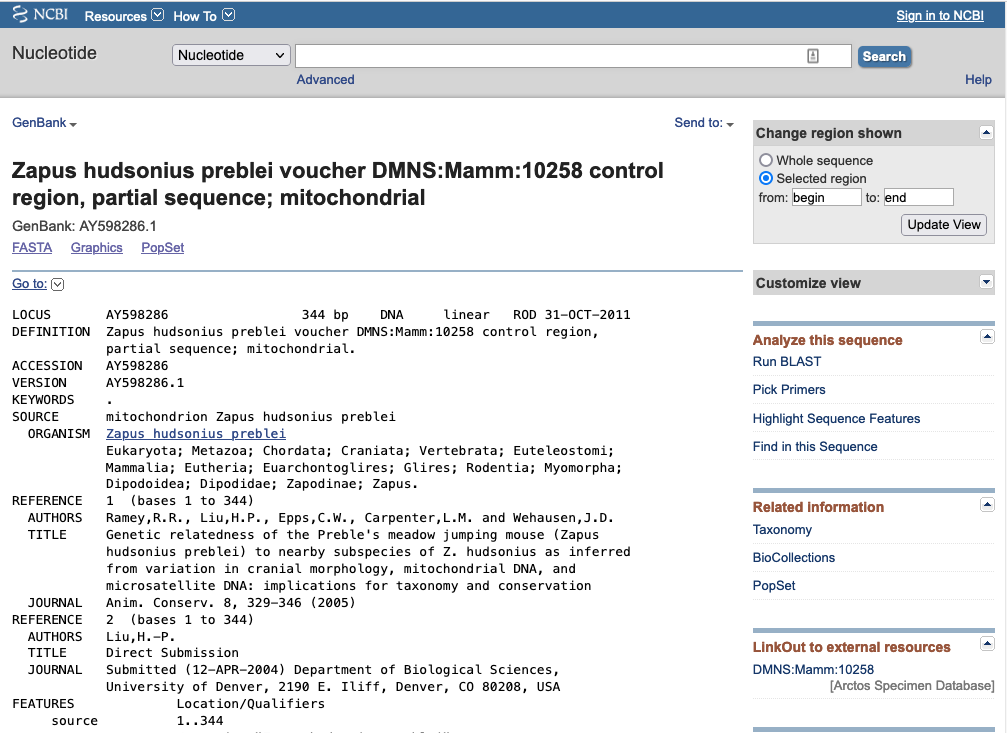 Images: (top) http://arctos.database.museum/guid/DMNS:Mamm:10258, (bottom) http://www.ncbi.nlm.nih.gov/nuccore/AY598286
28
[Speaker Notes: More and more, genetic and genomic data are derived from specimens. You might have DNA sequences collected from the sample at the time of collection, or acquired from a historic specimen. These types of data are, like traits and interaction data, most frequently managed and shared separately from the specimen occurrence record. Specialized databases like GenBank and the Global Genome Biodiversity Network do an excellent job of this, and you can see an example in the images on the right of a mouse specimen where the primary specimen data are curated by the Denver Museum of Nature & Science, but sequence data are in GenBank.]
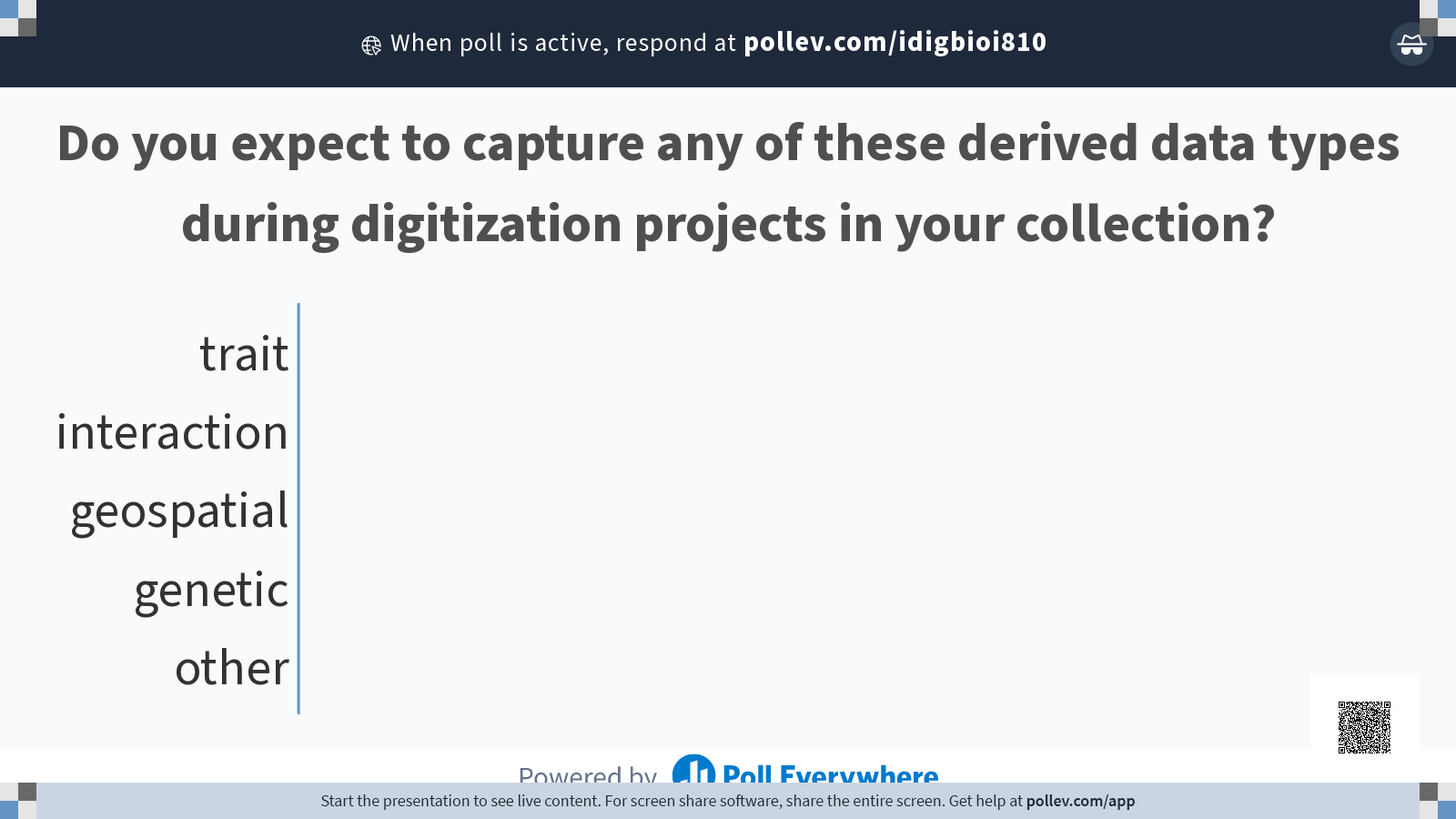 29
[Speaker Notes: THIS SLIDE MAKES USE OF POLL EVERYWHERE.

Q: Do you expect to capture any of these derived data types during digitization projects in your collection?
A: trait | interaction | geospatial | genetic | other]
Where do we share digitized data and media?
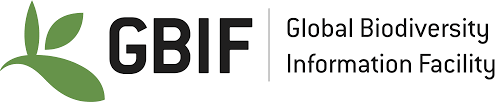 Data aggregators retrieve records by searching data in tabular form.
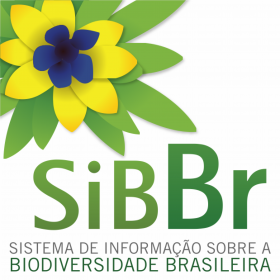 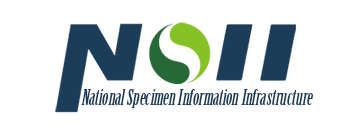 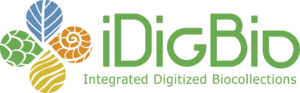 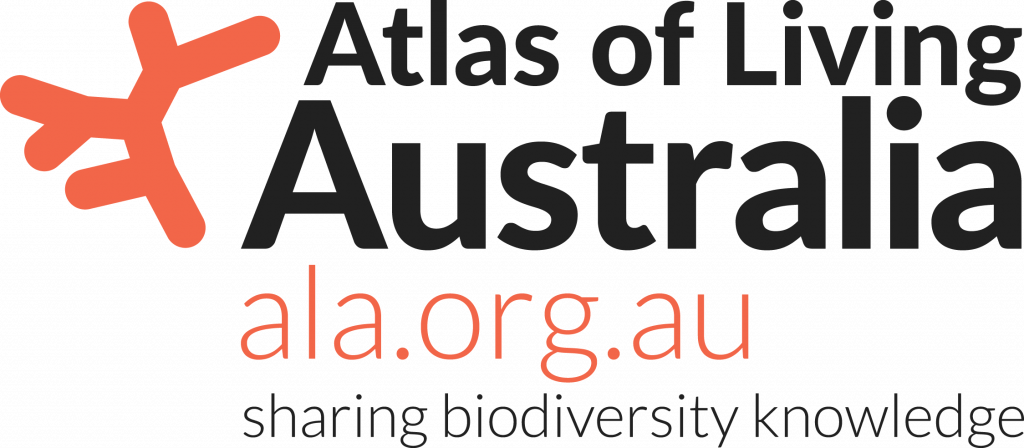 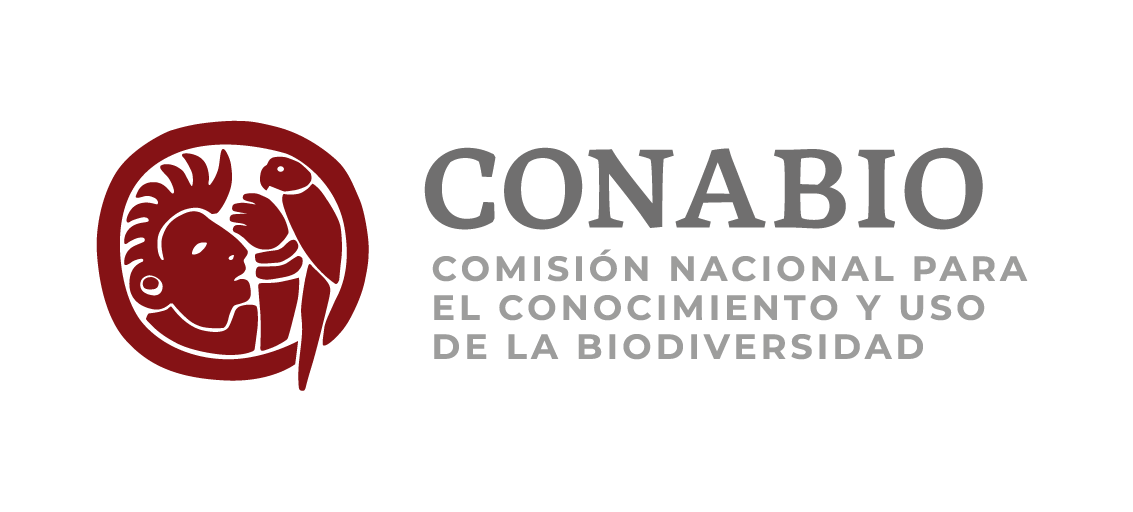 30
[Speaker Notes: We’ve talked about how digitized data and media are used, and about the data elements that are essential to digitizing biodiversity specimens. Now I want to introduce where we share digitized data and media. Being able to use data depends on users being able to find data, so sharing your data is essential. We often refer to this step as “mobilizing,” as in “mobilizing biodiversity data to data aggregators.” Biodiversity data aggregators are databases that gather data from multiple sources, put it in the same database, and retrieve records by searching the data in tabular form. In other words, if you are searching on a data aggregator, you might end up with a single dataset that includes records from 200 different collections. All of the logos on this slide represent data aggregators of different scales. GBIF, or the Global Biodiversity Information Facility, aggregates specimen and observation occurrence records from anywhere in the world. There are also many national aggregators, for example in Brazil, Australia, the United States, China, and Mexico. The preponderance of national aggregators means a lot of data are duplicated between GBIF and other aggregators, but this isn’t necessarily a bad thing. Users will discover your data from different places.]
Where do we share digitized data and media?
Data aggregators retrieve records by searching data in tabular form.
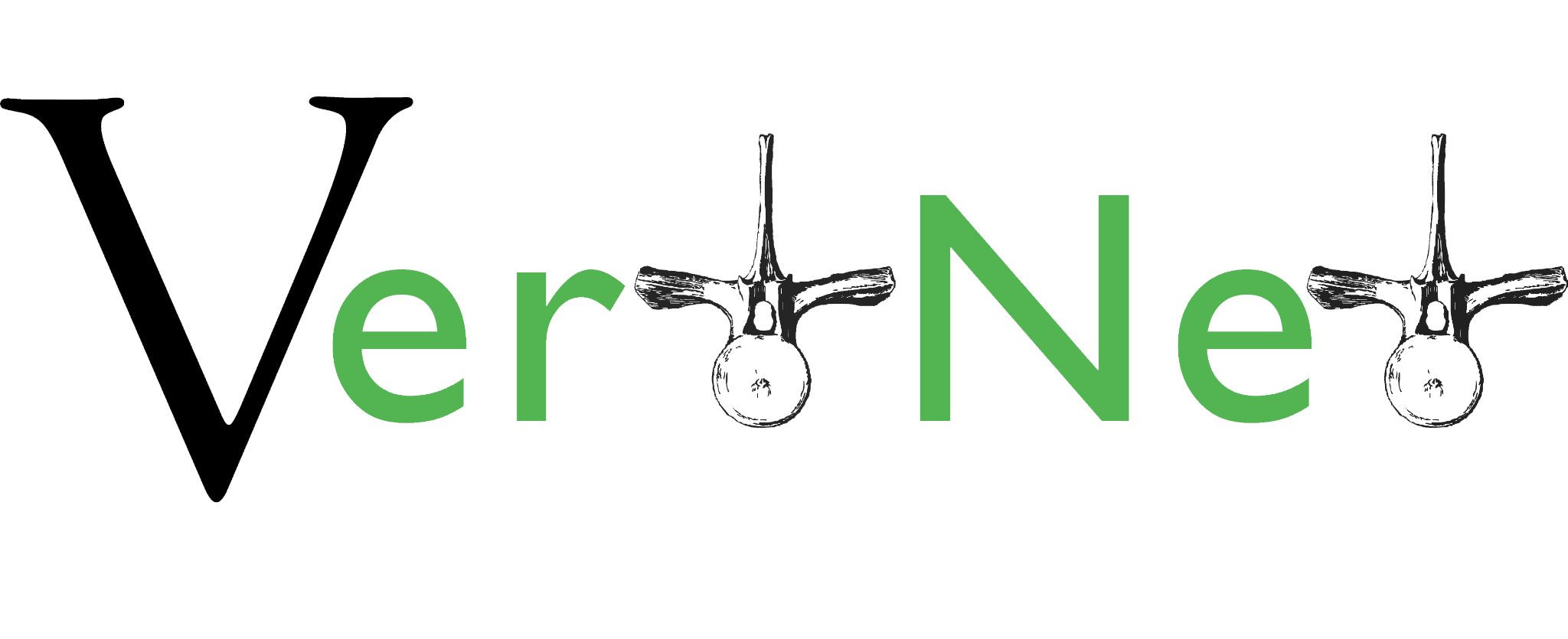 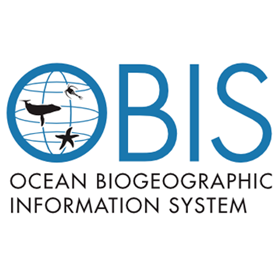 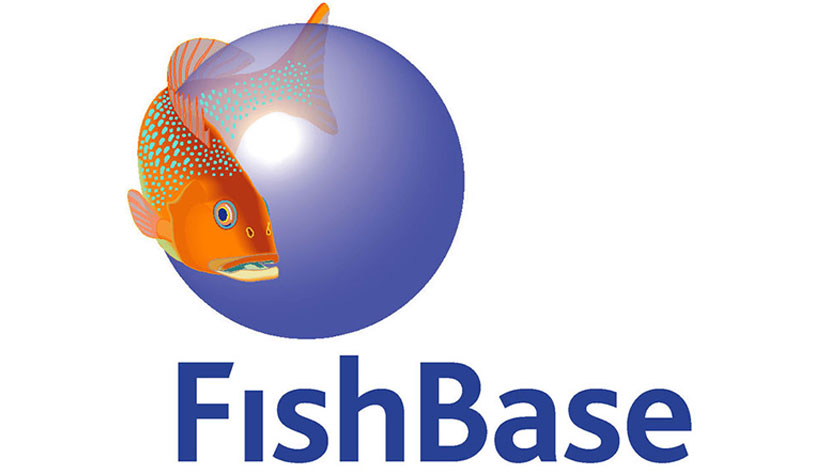 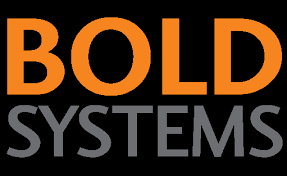 31
[Speaker Notes: In addition to national or other geographically defined aggregators, there are aggregators that focus on a specific kind of usability. For example, VertNet aggregates specimen records and adds functionality to make trait measurement data accessible. OBIS is specifically for specimens collected in the ocean. FishBase is circumscribed to fish specimens. Bold Systems is only for records of DNA. Sometimes the level of standardization required to conform a diversity of data into a shared format detracts from its usability, and so to solve this problem we also have aggregators with a more narrowly-defined scope.]
Where do we share digitized data and media?
Data repositories retrieve datasets by searching metadata.
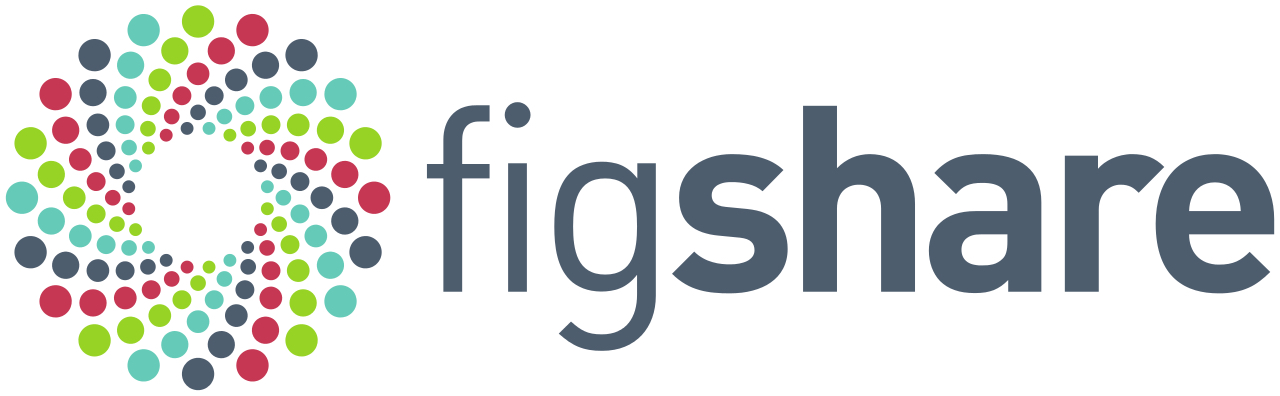 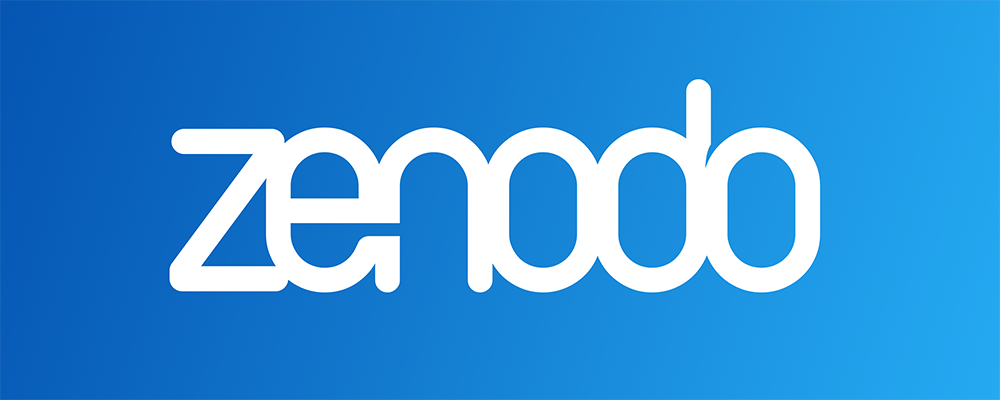 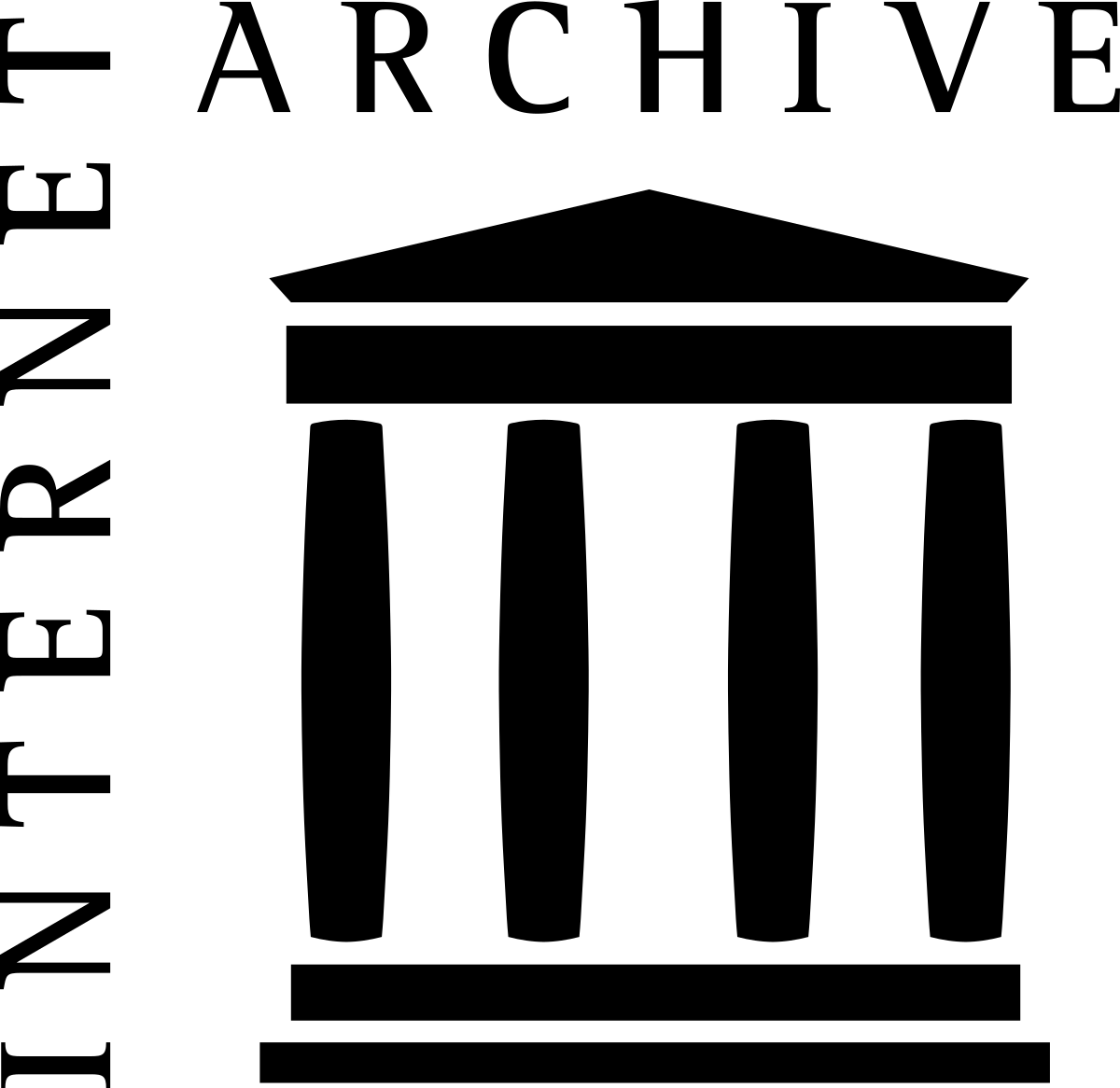 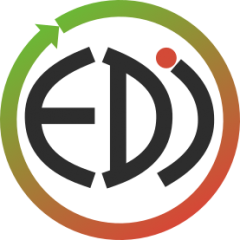 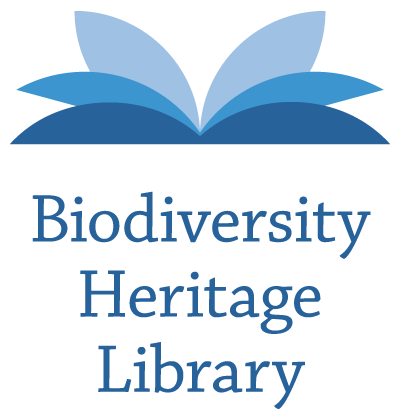 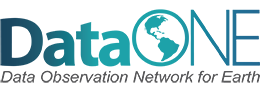 32
[Speaker Notes: Data aggregators and data repositories are not the same thing because repositories retrieve datasets by searching metadata. I want to make this distinction because repositories are widespread, and you’ll often hear someone suggest, “Oh you should submit your publication supplement or your dataset to a repository.” Responsibilities are a good complement to data aggregators, but they are not usually where your primary biodiversity occurrence record data should go. Repositories, like those represented by the logos on this slide, provide space for more complex or unique data to live, and they also have a broader user base. For example, if you are submitting your data to FigShare, that is a repository the whole world uses, not only geographically but also in terms of domains. You can provide data to a repository in a less structured way, which means complex data might fit better. Sometimes there are situations where your specimen records are complemented by a resource that you’d like to digitize but that doesn’t fit into a data aggregator, like detailed field notes with hand-drawn diagrams. In this case, you may want to consider publishing that complementary resource to a data repository.]
Example of searching in a data aggregator
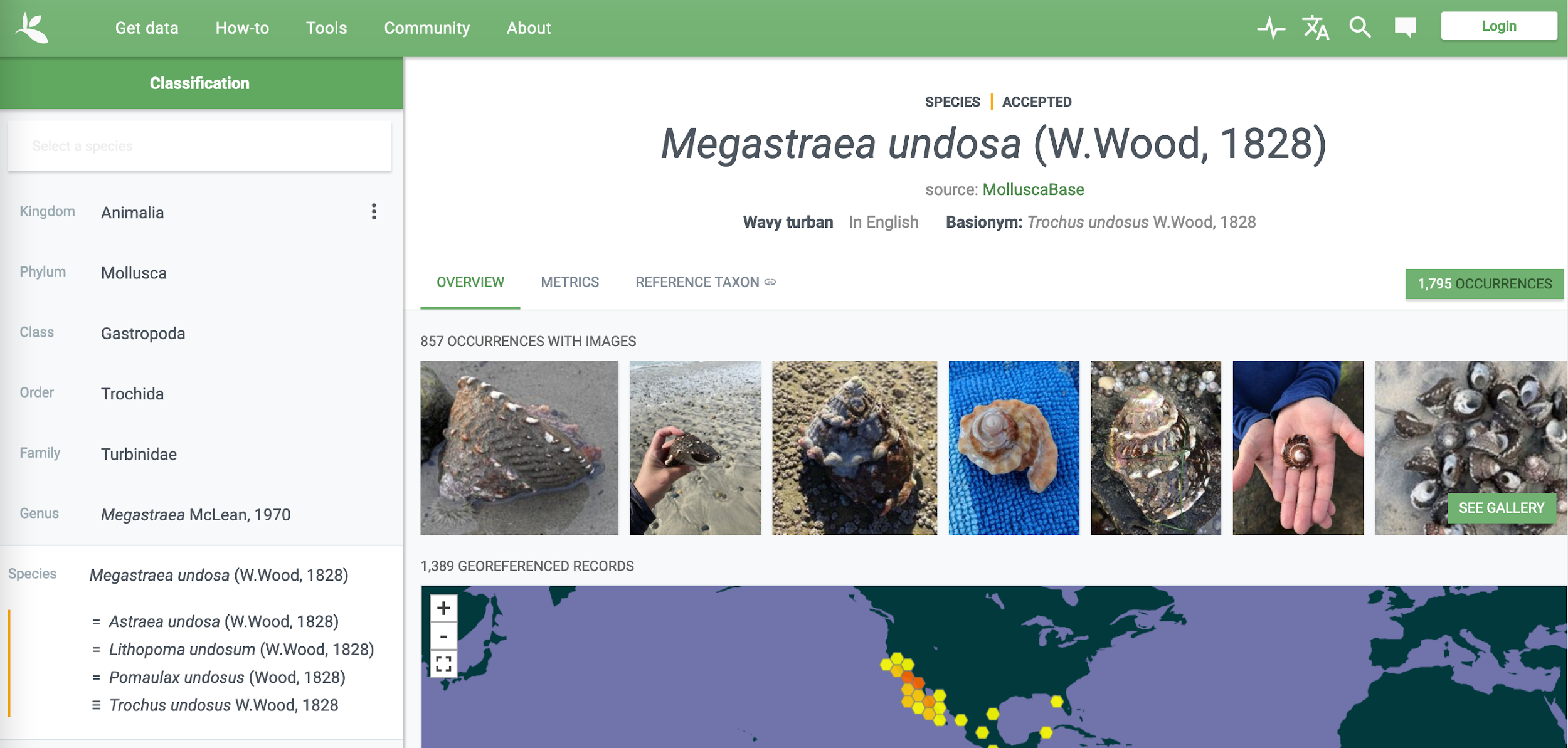 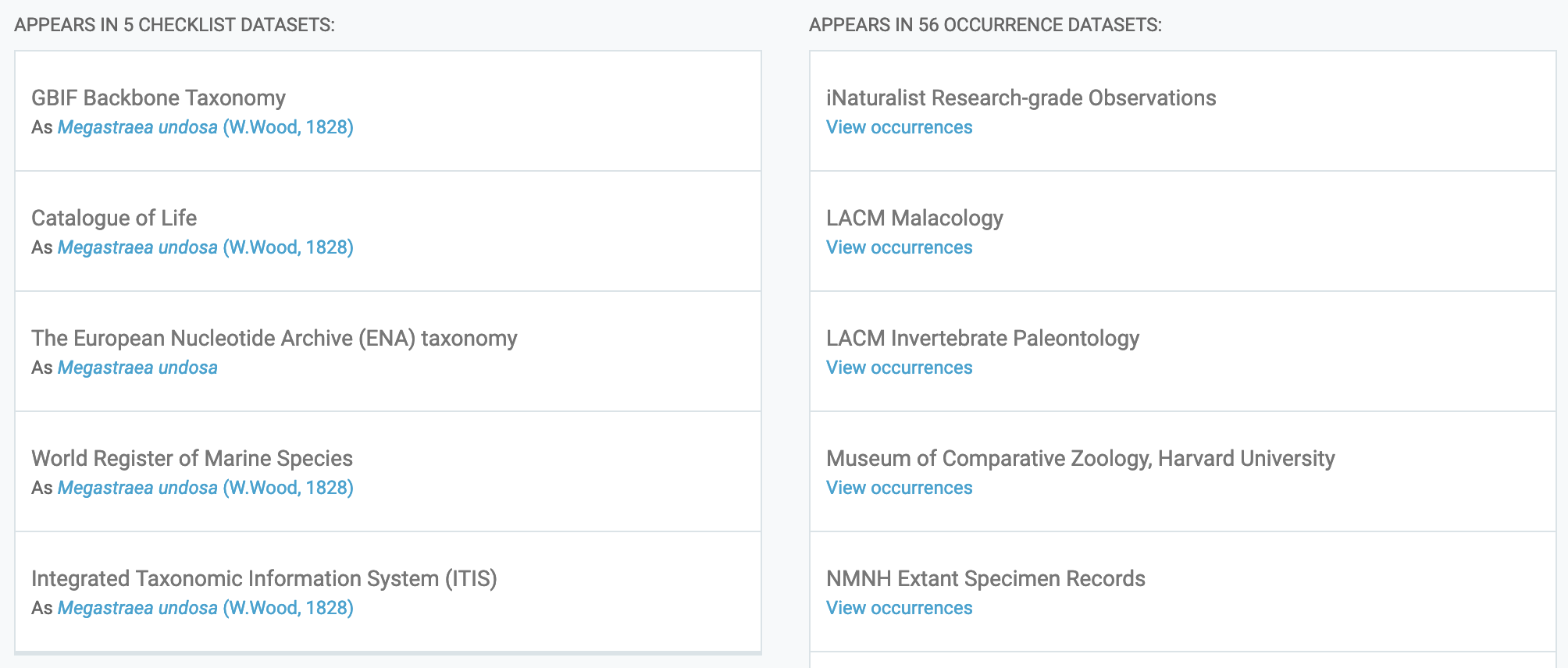 Images: https://www.gbif.org/species/2293185
33
[Speaker Notes: I want to show you a specific example to get you thinking about the difference between a data aggregator and a data repository. Here is our snail friend from way earlier, Megastraea. On GBIF we can search for and find this species, then look at all 1700 occurrence records originally provided by dozens of different collections.]
Example of searching in a data repository
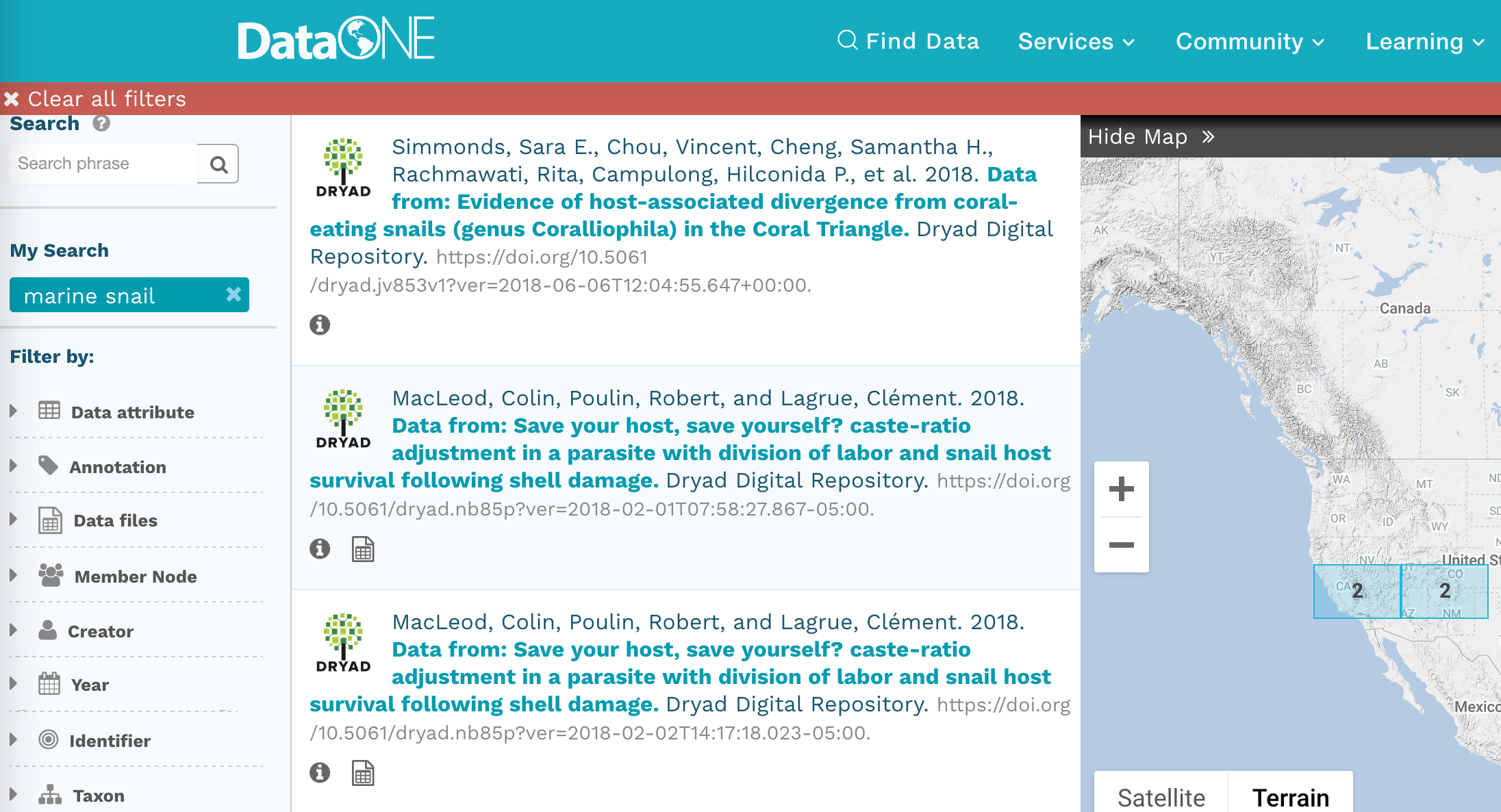 34
Image: https://search.dataone.org/data
[Speaker Notes: In contrast, if you were to look up Megastraea in a repository like DataOne, first of all there is nowhere you can search directly for Megastraea. You won’t return any results because this search term is too specific, even if there is a dataset within the DataONE repository that includes information about Megastraea. Instead, maybe you could search for marine snail and find some options of complex ecological sample data that are relevant to your research. Searching on the data repository is a really different way to discover data, usually with fewer but richer (if any) results.]
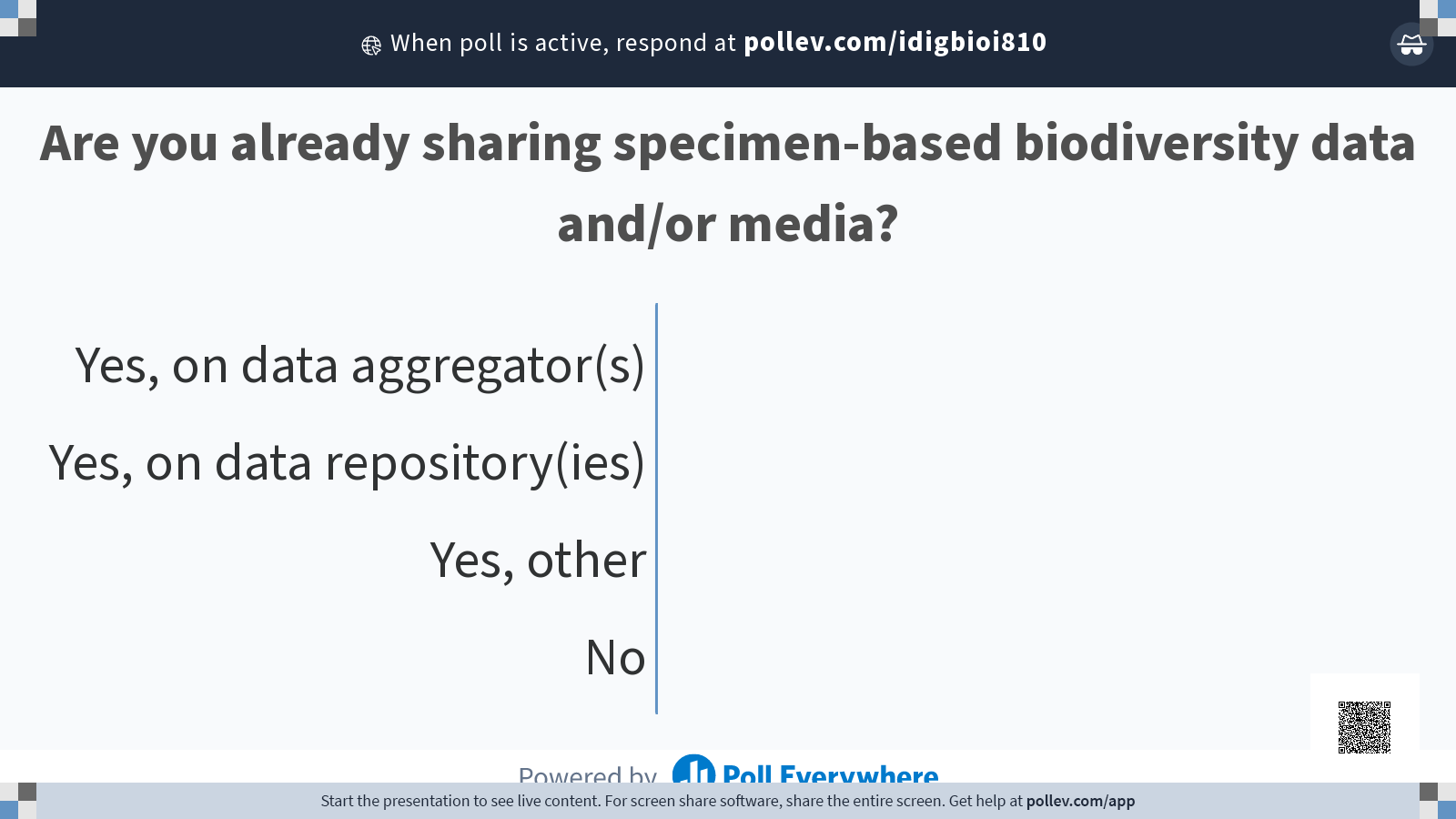 35
[Speaker Notes: THIS SLIDE MAKES USE OF POLL EVERYWHERE.

Q: Are you already sharing specimen-based biodiversity data and/or media?
A: Yes, on data aggregator(s) | Yes, on data repository(ies) | Yes, other | No]
Why do we share digitized data and media?
Aggregators and repositories are both first and last points of contact
2
1
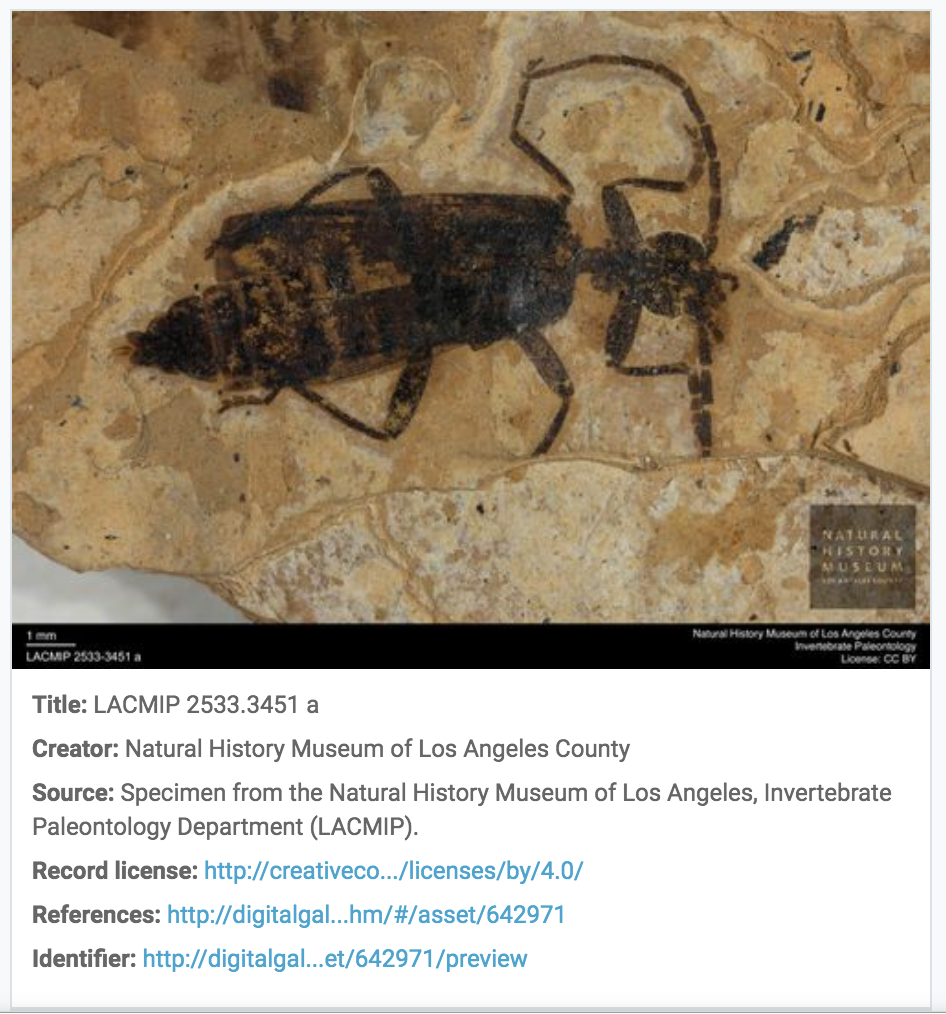 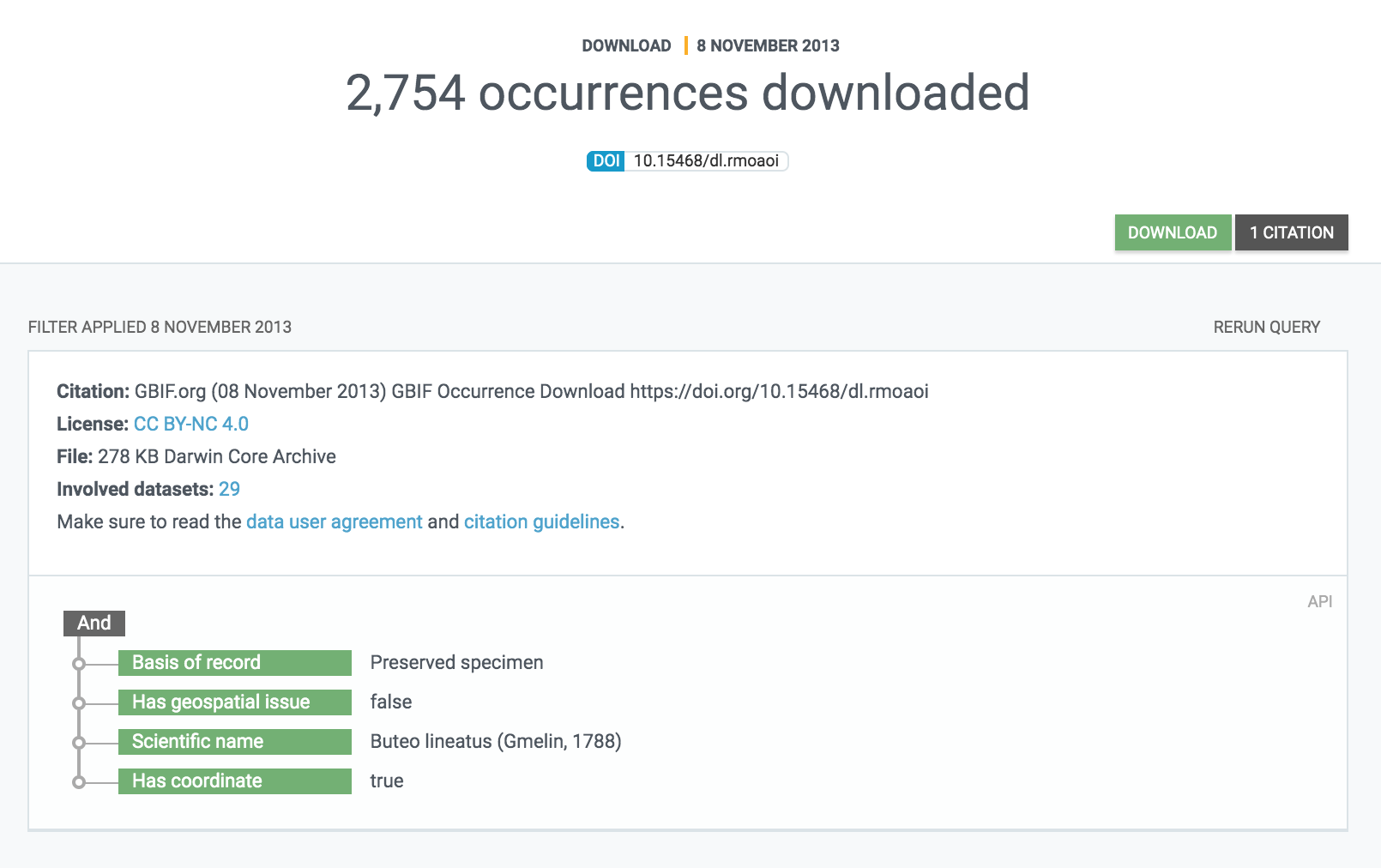 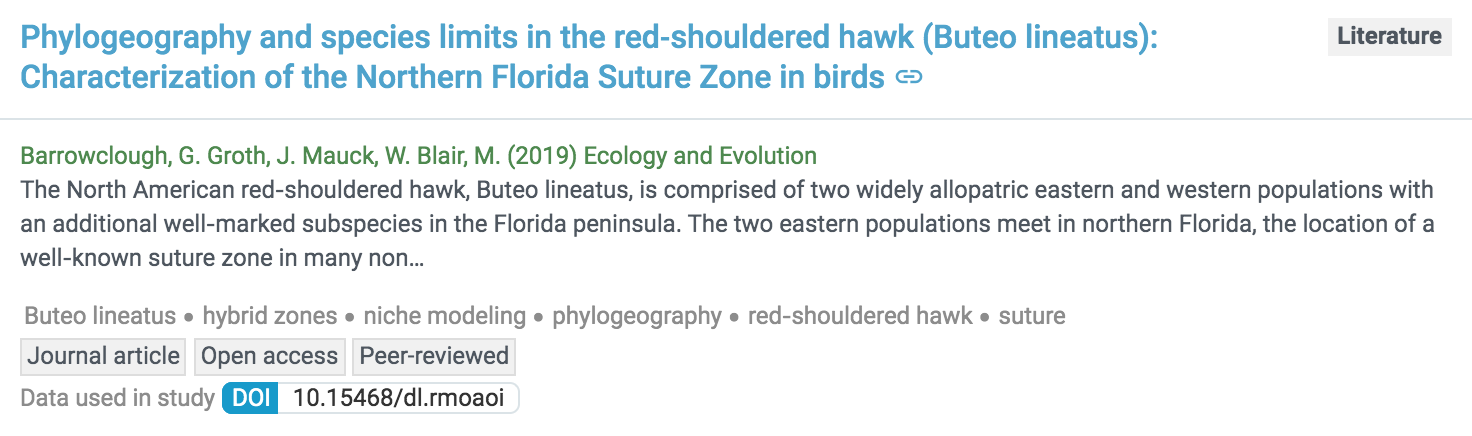 Images: https://www.gbif.org
36
[Speaker Notes: Aggregators and repositories are both first and last points of contact for the professionals managing collections. This is important to consider because many of us are based at institutions where we rely on metrics of collections use to support our importance, e.g., we might say to our internal administrators, “Oh you know I had 71 research visits last year and that’s an increase from the year before and so I need my budget increased to pay for extra desk space.” When we start sharing digitized data there is, to some extent, a fear with collections staff that people won’t come in to use the specimens and won’t tell the collection about their use of the digitized data, leading to the collection not having accurate usage metrics to help support themselves. Maybe there is some truth to this, but for the most part I think it’s overblown.

For example, in the specimen on the left, this was a study looking at phylogeography and species limits in red-shouldered hawks, and what they did is they used GBIF to find specimens that could potentially be sampled. This represents a first point of contact where the authors on this paper later visited collections to physically sample specimens, but without the digitized record on GBIF they may not have known that a certain collection had a relevant specimen. The publishing of digitized data here led to a research use that many of the collections involved may not have had otherwise.

A complementary example is the story of the fossil soldier beetle specimen on the right. This specimen record was published with an image, which a researcher saw and used to describe a new species from. The researcher never visited the collection, which in this case would have involved traveling from Italy to California, but they were able to do important work nonetheless. In this case, sharing the record on GBIF led to the specimen record being a last point of contact. Last points of contact are what make collections staff concerned about losing control over how our specimen data are used, but rather than see this as a threat we can reframe it as an opportunity to broaden use of our collections.]
How can we share metadata about our collection before it is digitized?
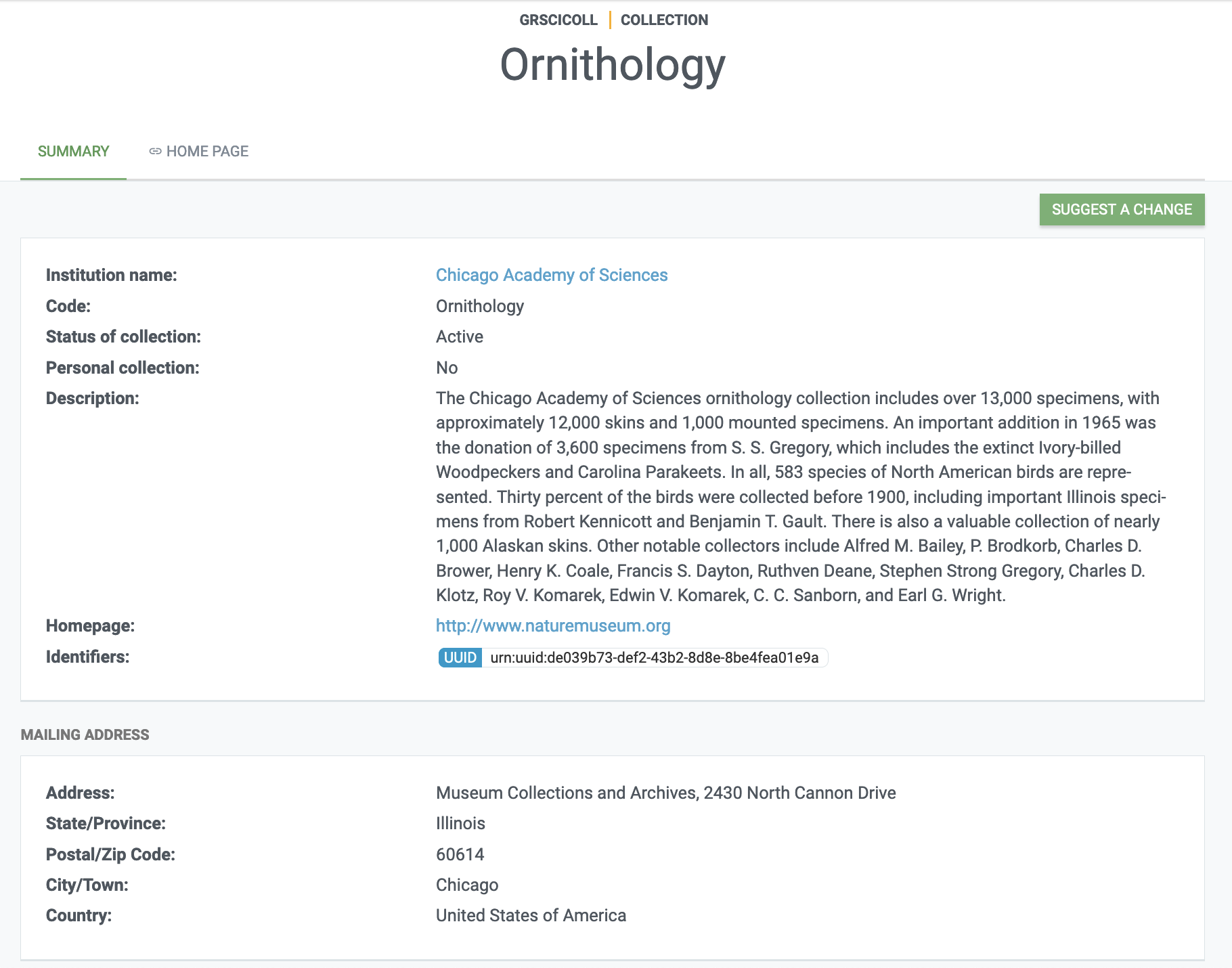 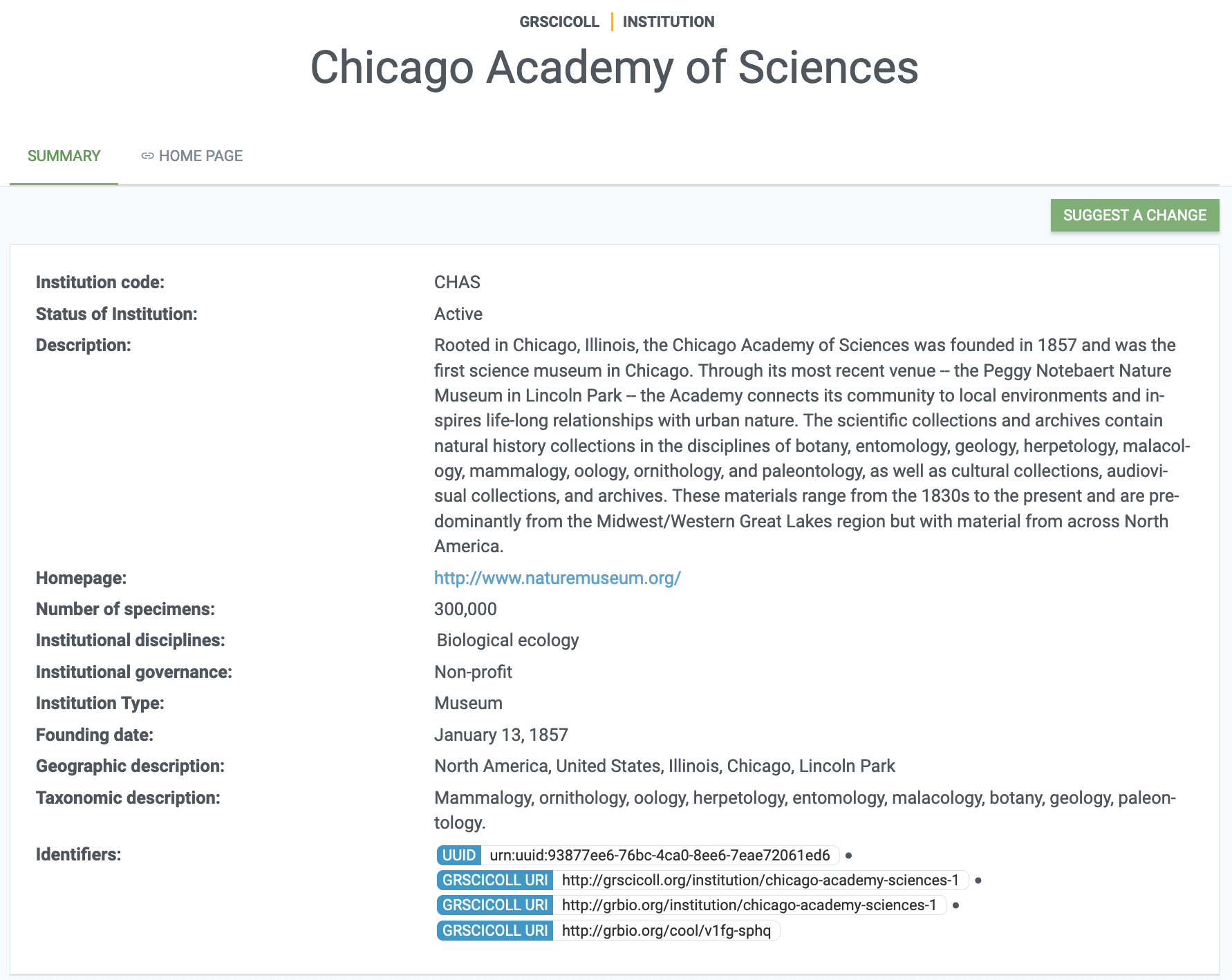 GBIF Registry of Scientific Collectionshttps://www.gbif.org/grscicoll
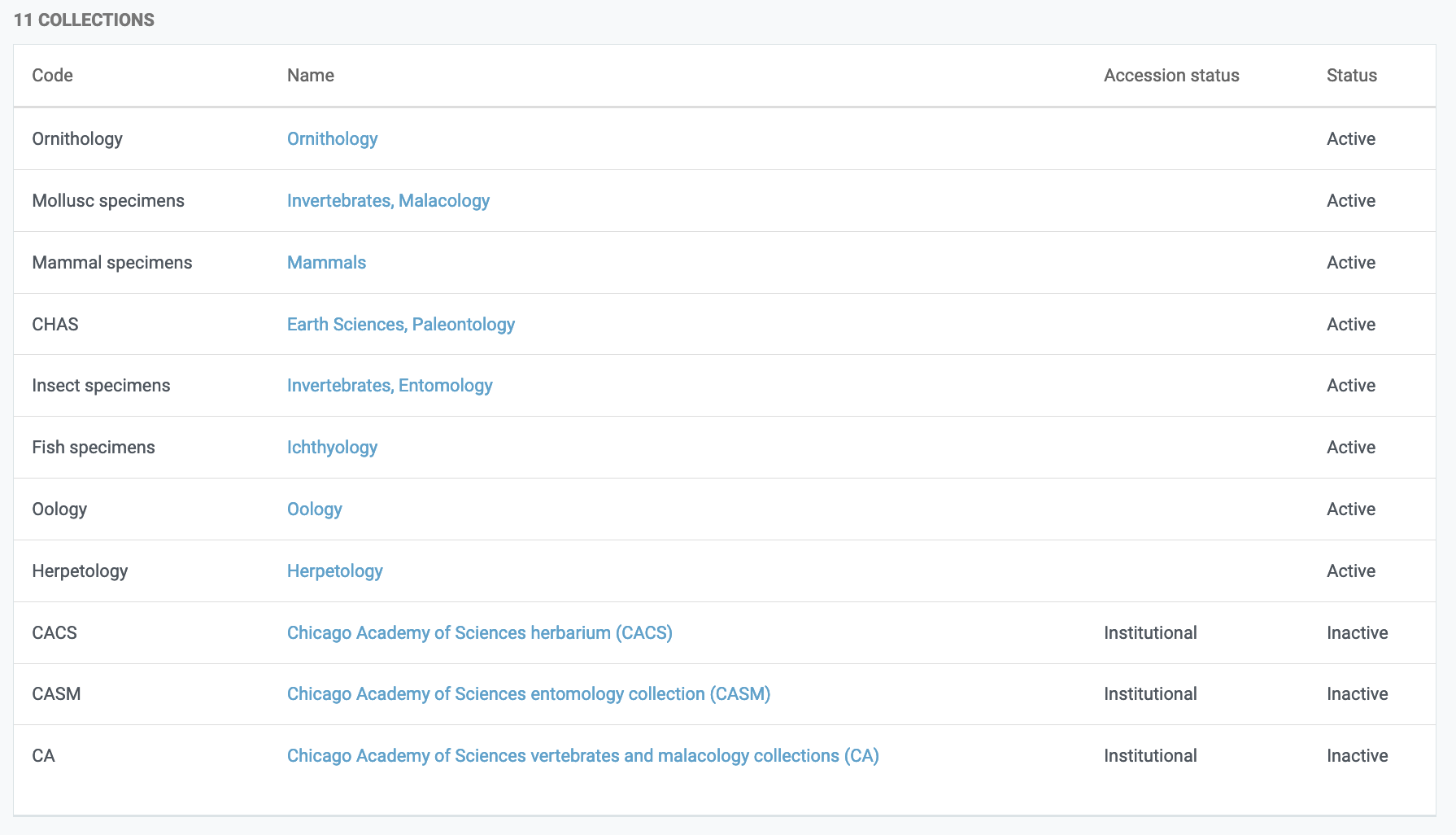 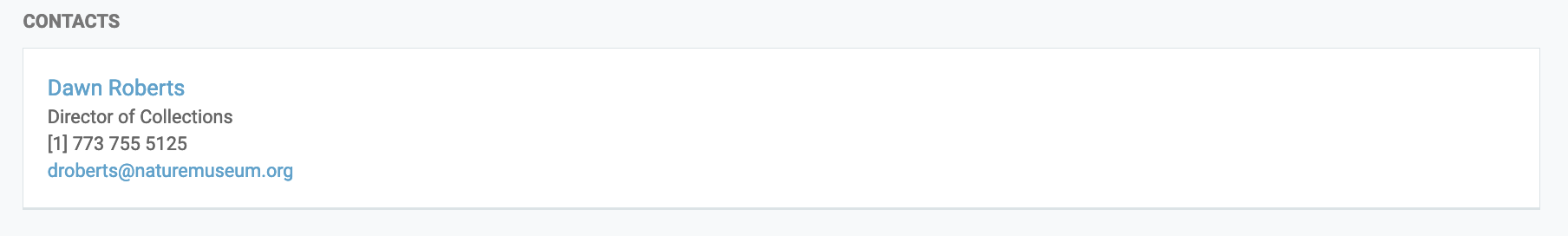 Images: https://www.gbif.org/grscicoll/institution/8759e747-e33f-46c5-b1d3-4f008295dddc
37
[Speaker Notes: Finally, I want to point out briefly that we can share metadata about our collections in order to broaden use of our collections even before they are digitized. You might know a lot of summary information about the types of specimens you have, e.g., “My collection has the most complete representation of freshwater macroinvertebrates for a given region.” This data about data is called metadata. One way to share metadata about what kinds of specimens you have in your collection is via the GBIF Registry of Scientific Collections, shown on this slide. In the registry, you can describe both your institution and the collections held by it, which can be a useful finding aid.]